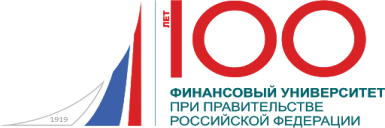 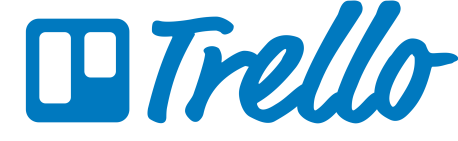 ИНСТРУКЦИЯ ПО ИСПОЛЬЗОВАНИЮ РЕСУРСА «TRELLO»
Trello
Одна из самых популярных систем управления проектами в режиме онлайн, которая позволяет эффективно организовывать работу по японской методологии канбан-досок. 
 Благодаря Trello все участники вашей команды могут совместно работать над проектами и систематизировать информацию
РЕГИСТРАЦИЯ
Заходим на сайт https://trello.com/
Кликаем по кнопке «зарегистрироваться»
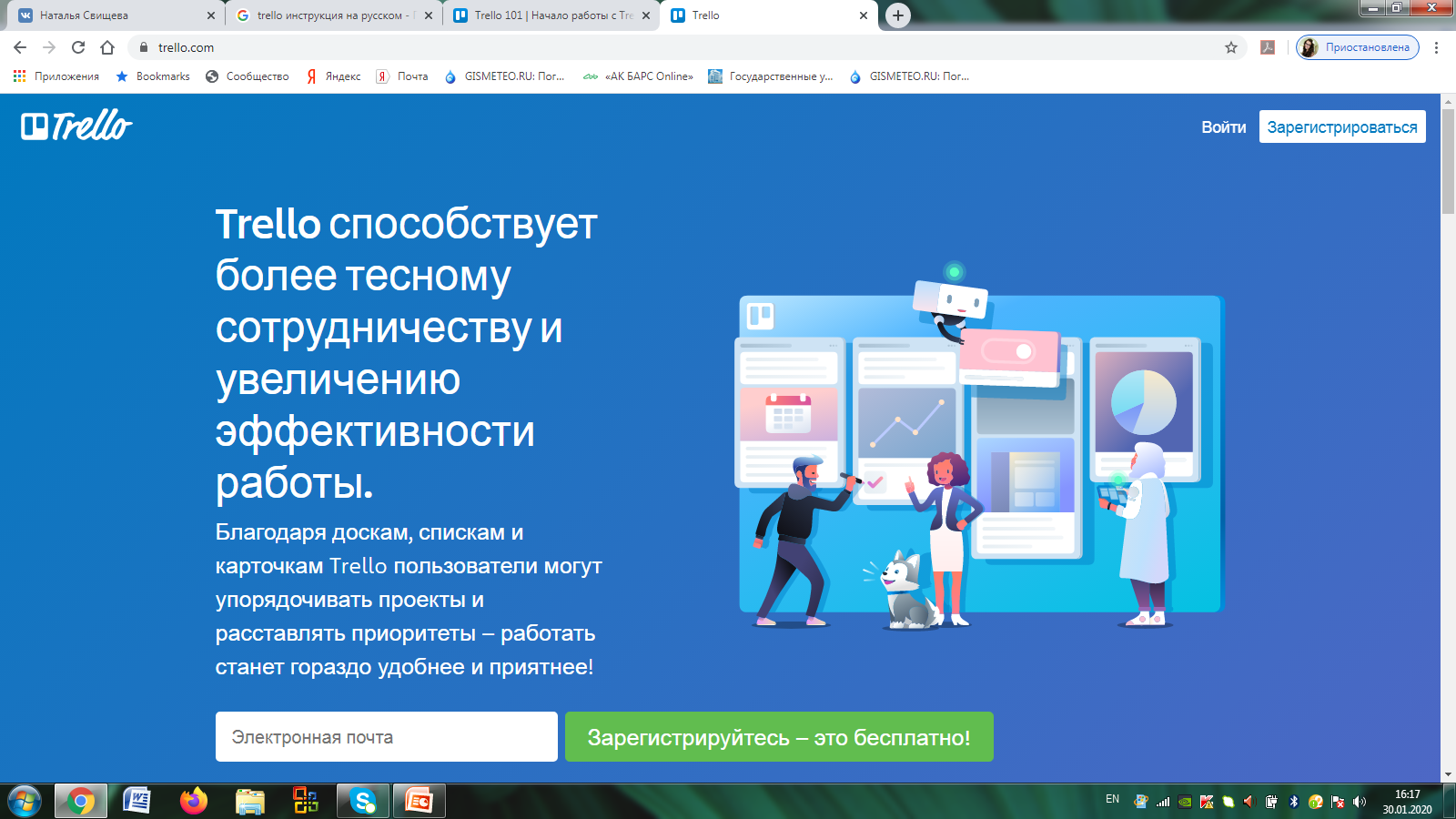 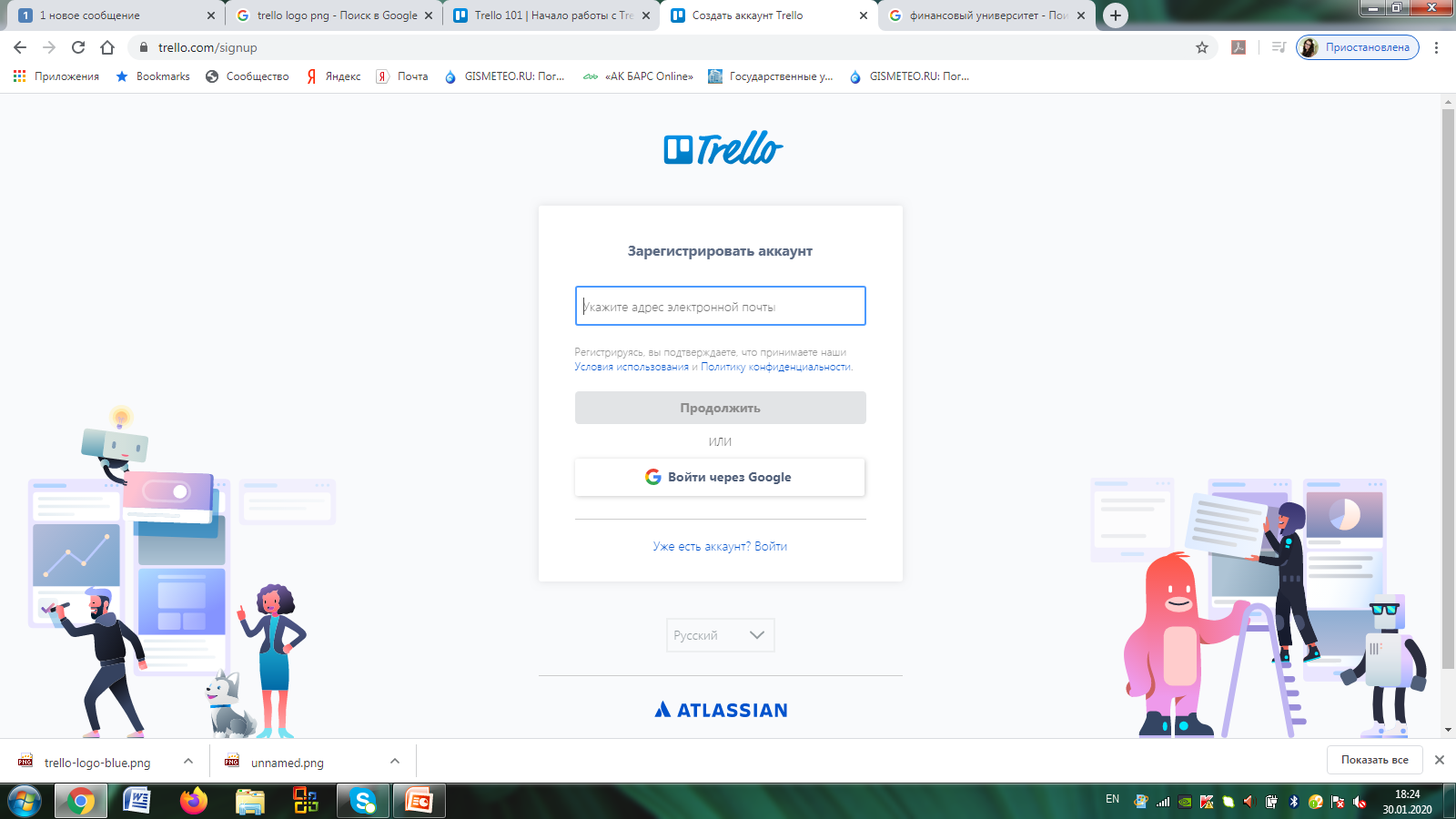 ФОРМА РЕГИСТРАЦИИ
Варианты регистрации: через любую вашу почту, либо через аккаунт Google

Заполняем поле, указав адрес электронной почты, и нажимаем кнопку «Продолжить»
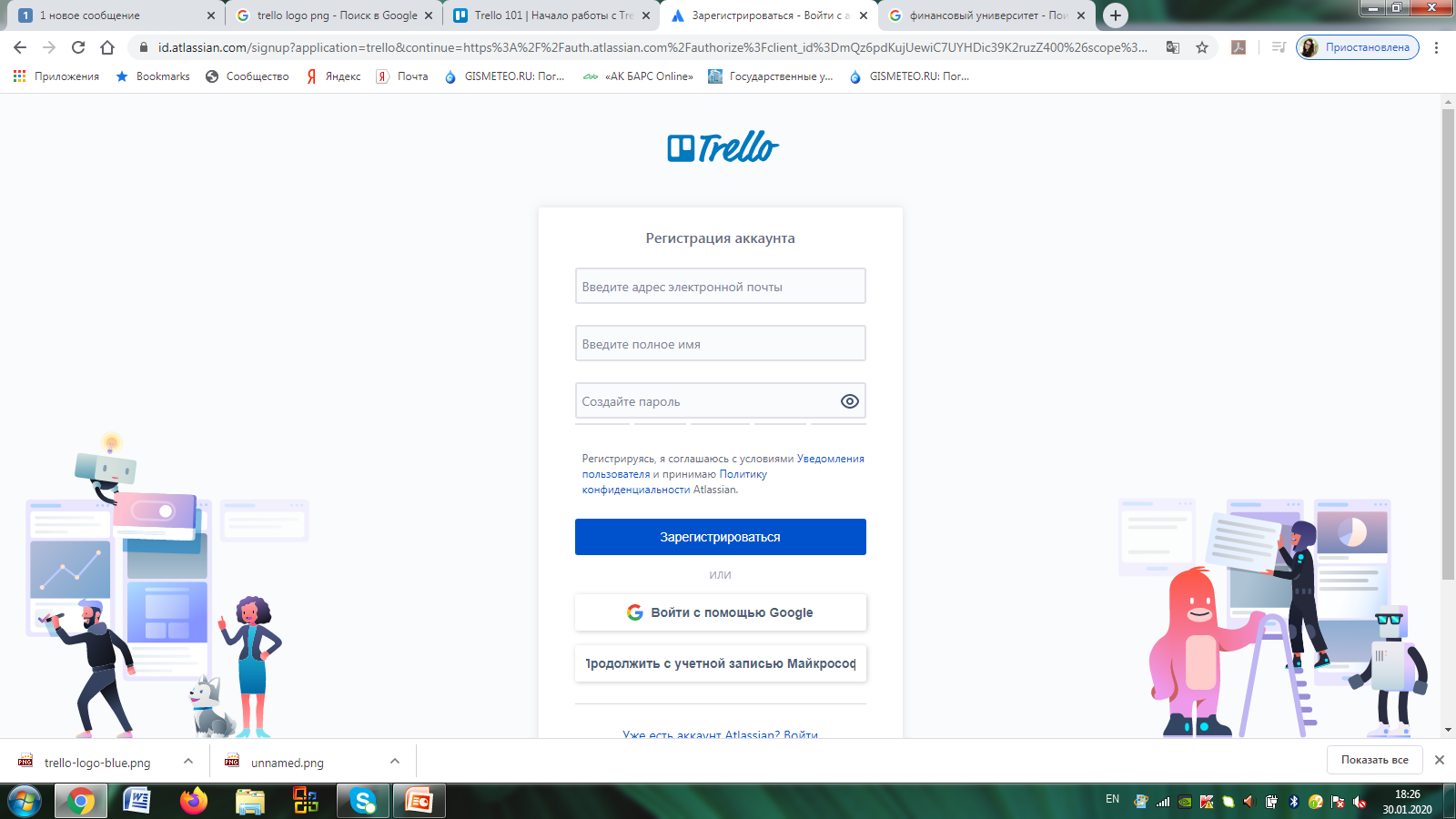 ФОРМА РЕГИСТРАЦИИ
Далее вводим
1. Адрес электронной почты (он будет  автоматически введен с прошлой формы)
2. Полное имя (например, Наталья)
3. Пароль (любая комбинация символов, главное – не забыть)
4. Нажимаем кнопку «Зарегистрироваться»
ЗАВЕРШЕНИЕ РЕГИСТРАЦИИ
1.
2.
После ввода данных на указанную в форме регистрации почту будет отправлено письмо
Заходим на почту, открываем письмо и подтверждаем регистрацию, нажав на кнопку. Если письма долга нет, повторяем процедуру регистрации.
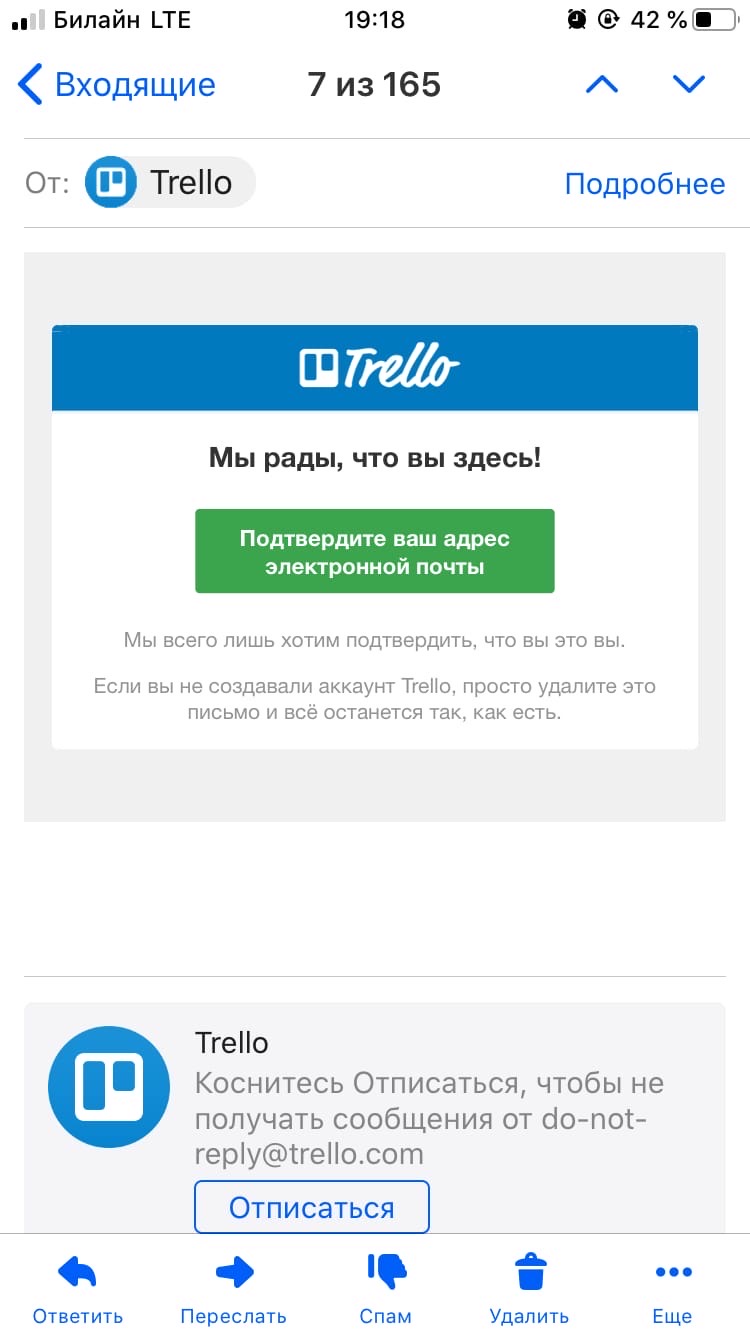 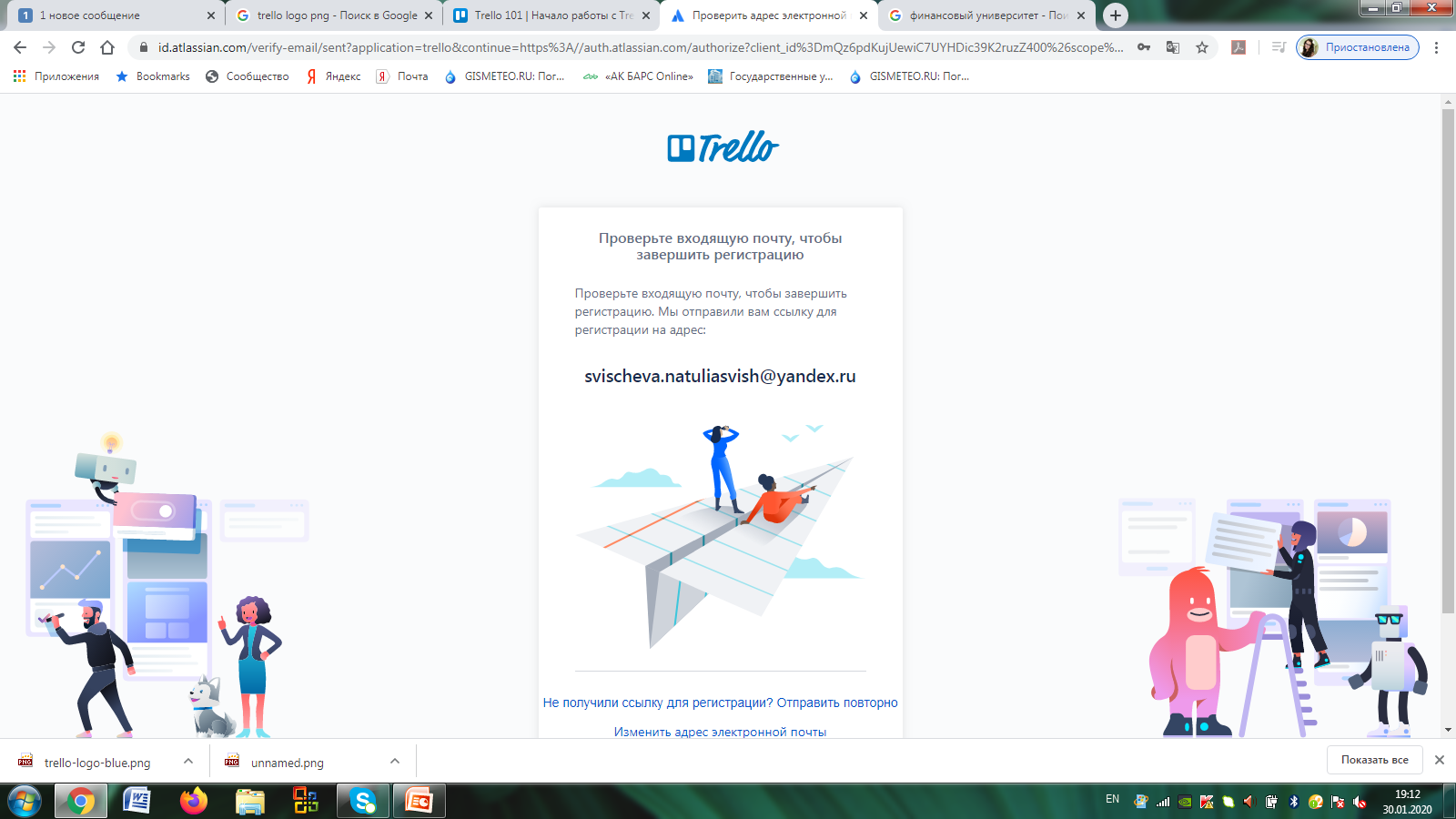 student.fef.forever@ mail.ru
НАЧАЛО РАБОТЫ С СИСТЕМОЙ
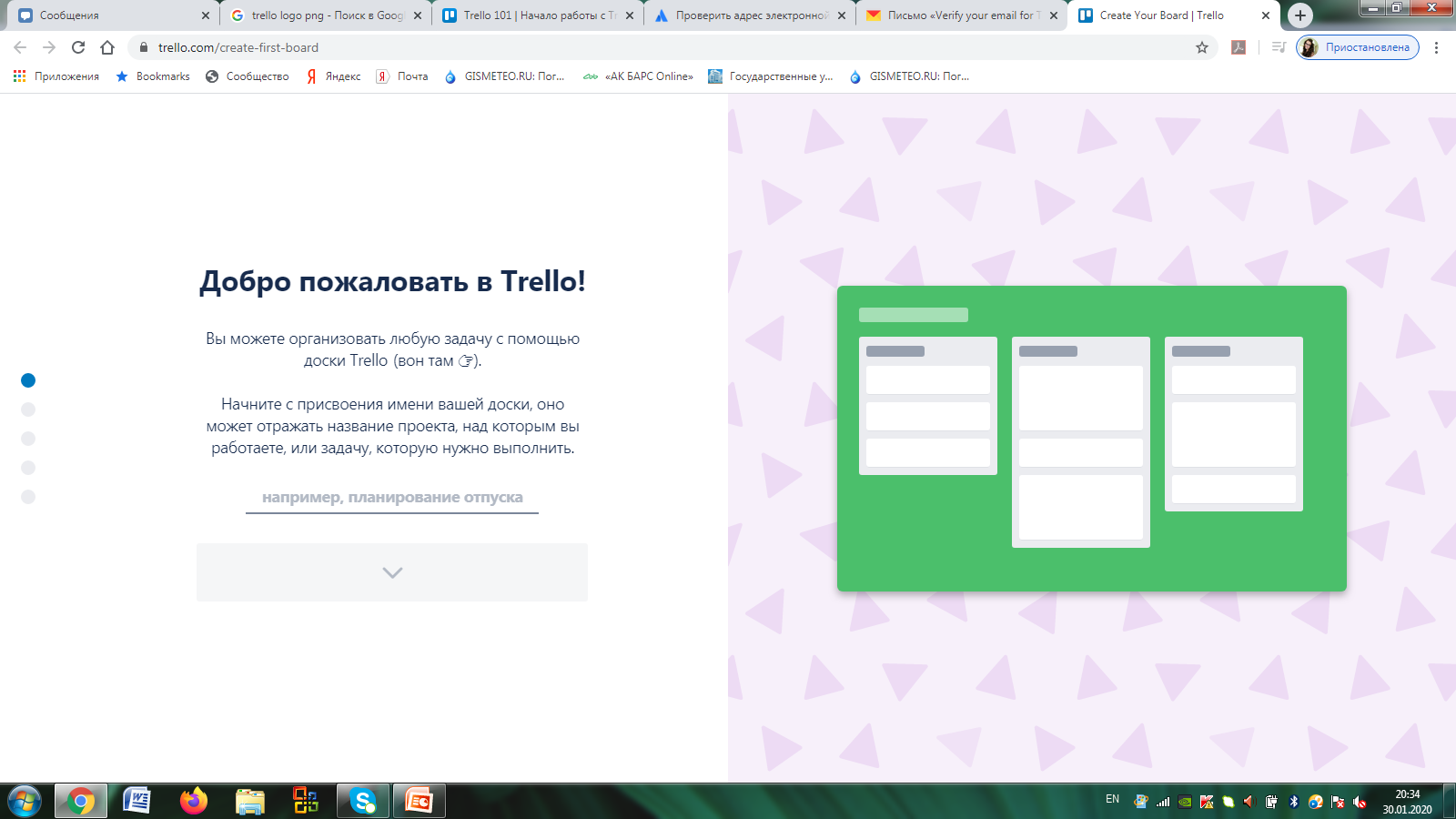 НАЧАЛО РАБОТЫ С СИСТЕМОЙ
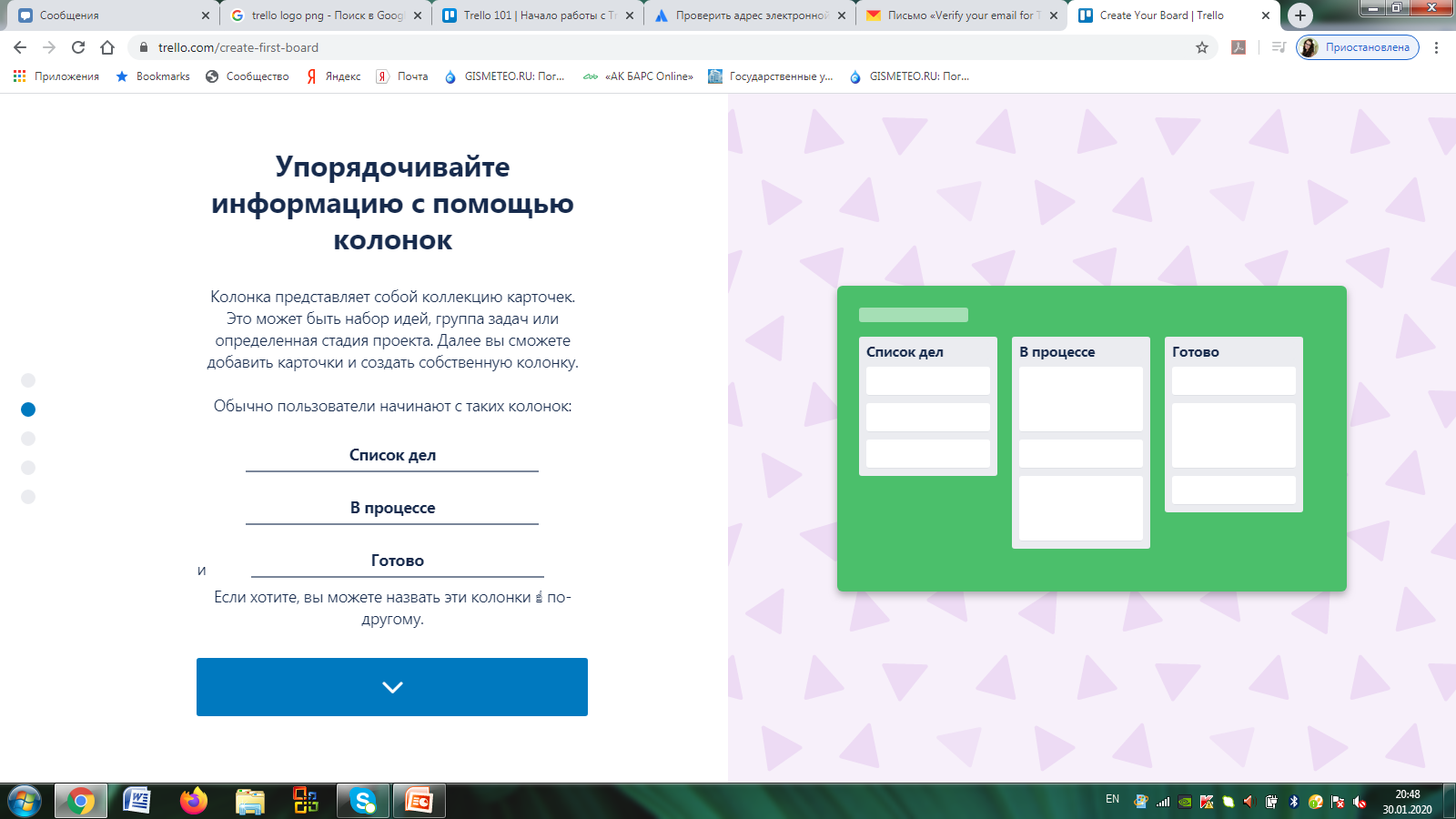 НАЧАЛО РАБОТЫ С СИСТЕМОЙ
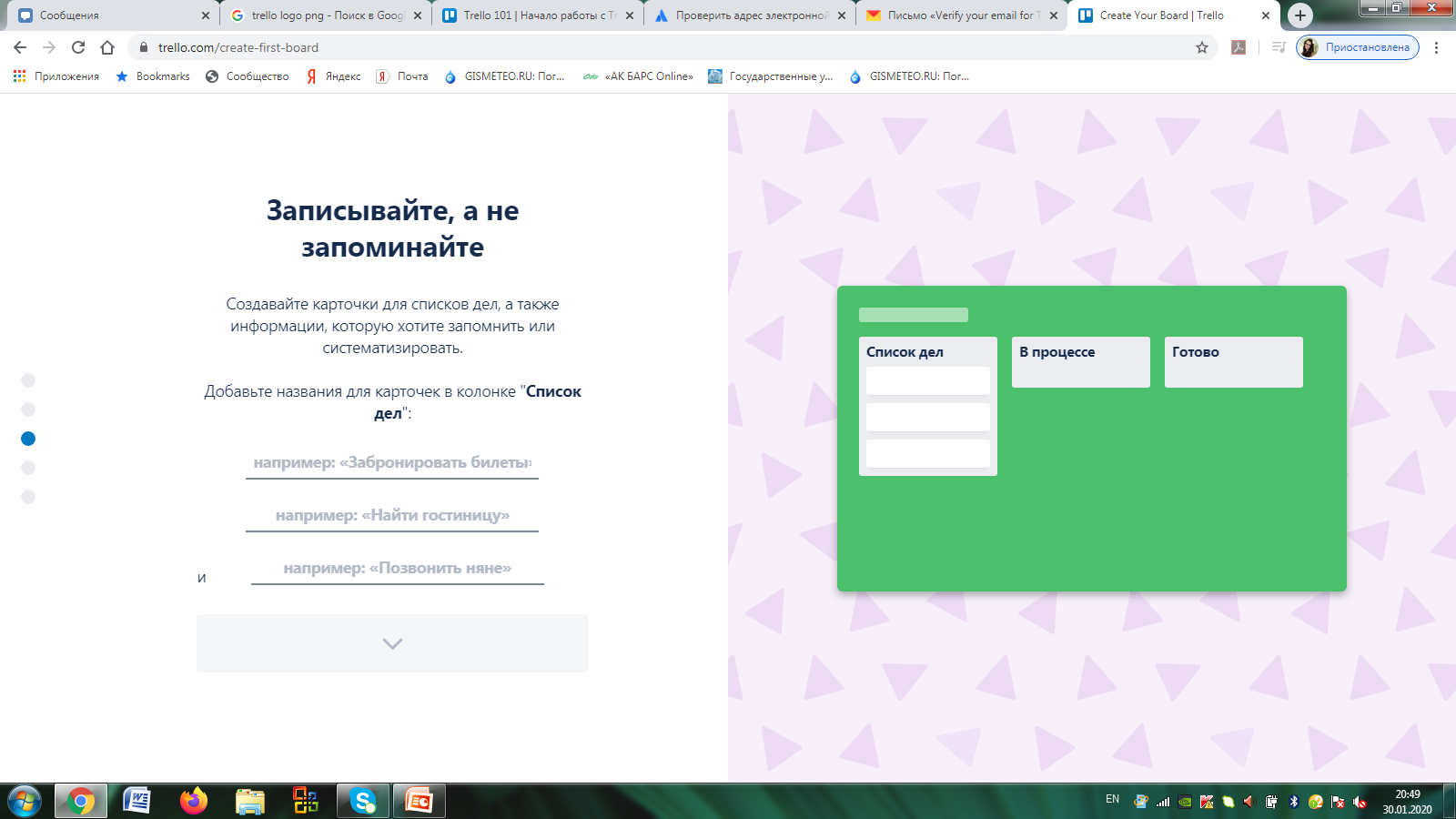 НАЧАЛО РАБОТЫ С СИСТЕМОЙ
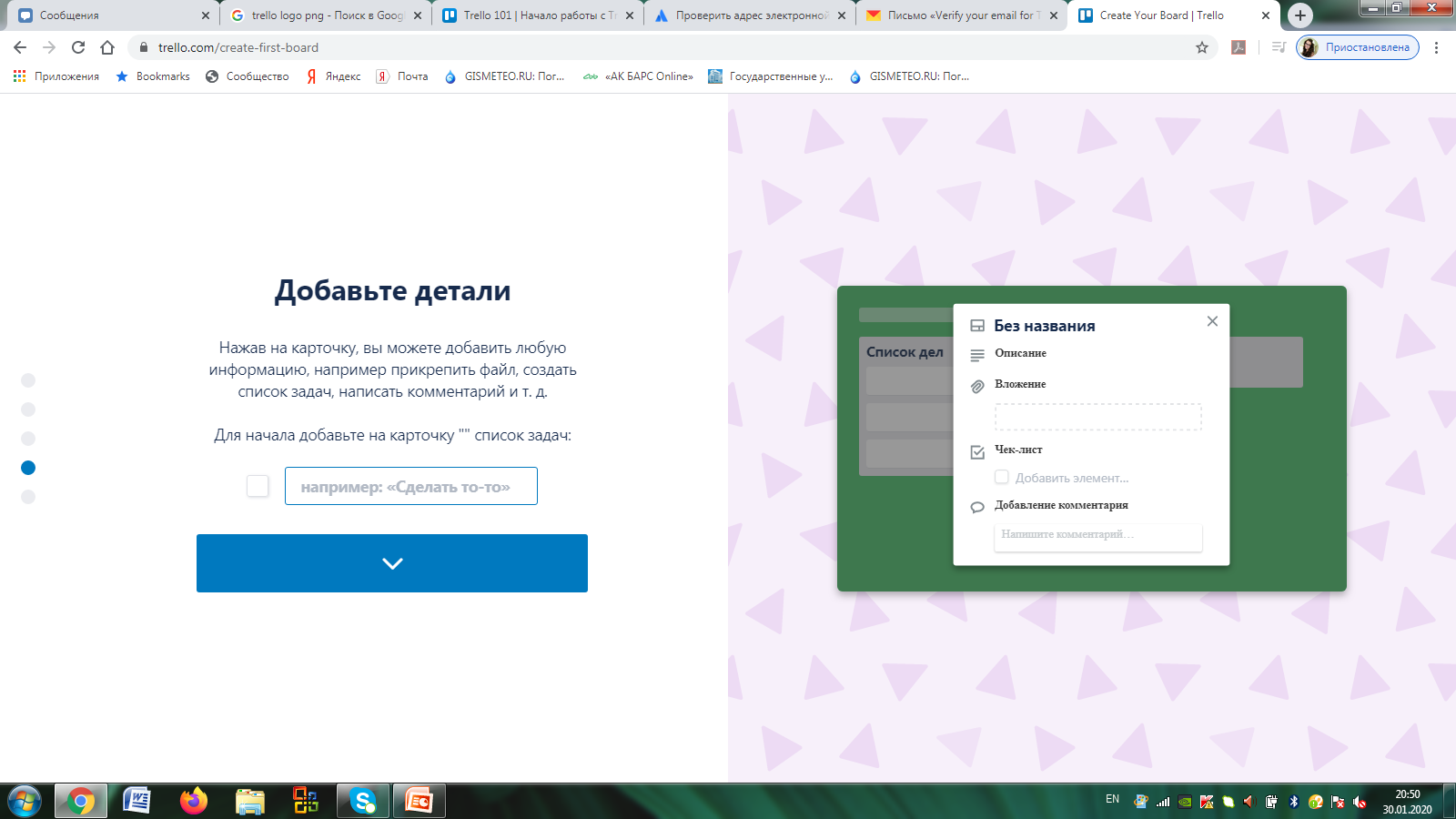 НАЧАЛО РАБОТЫ С СИСТЕМОЙ
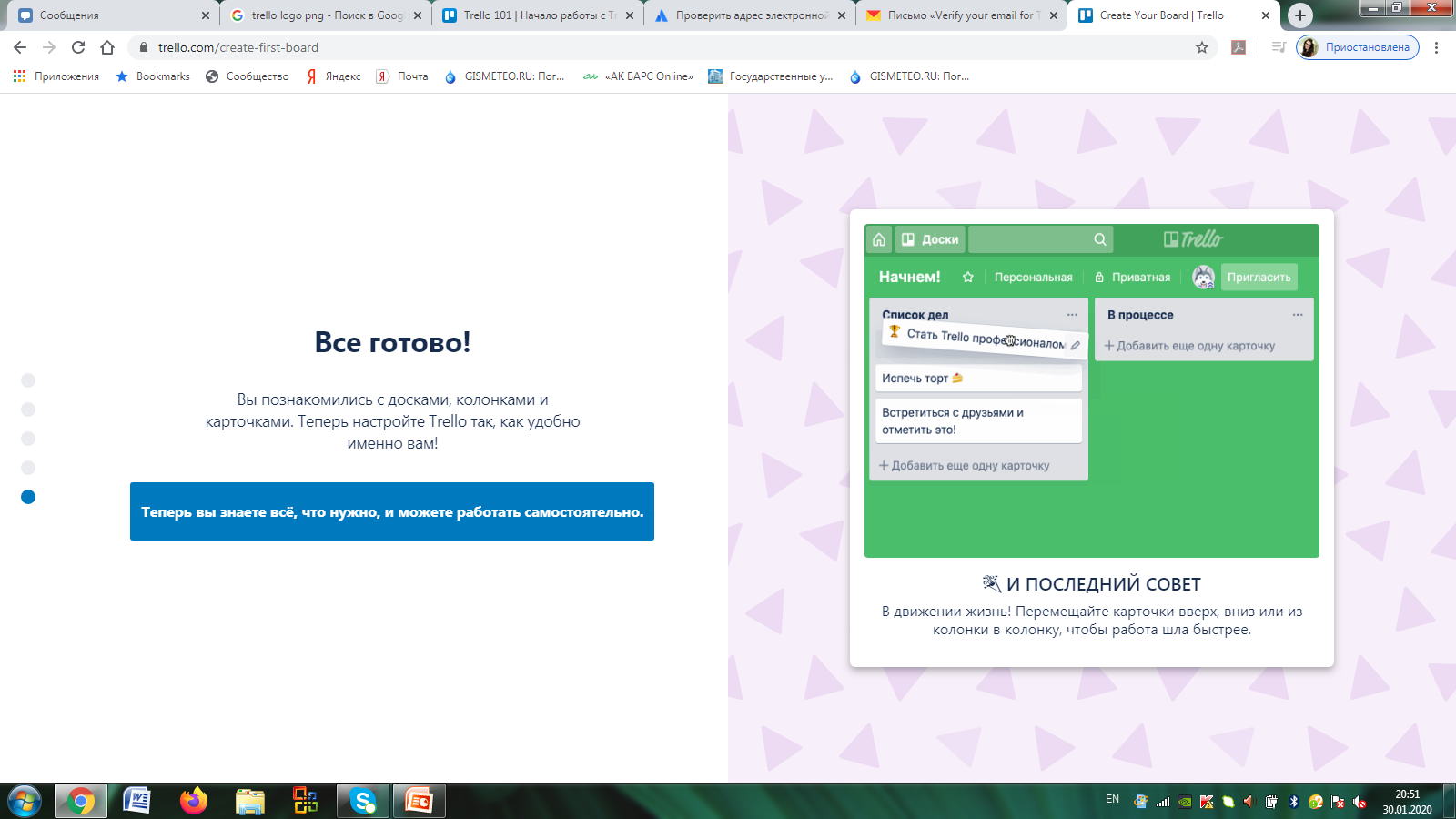 СОВМЕСТНЫЙ ДОСТУП К ДОСКЕ
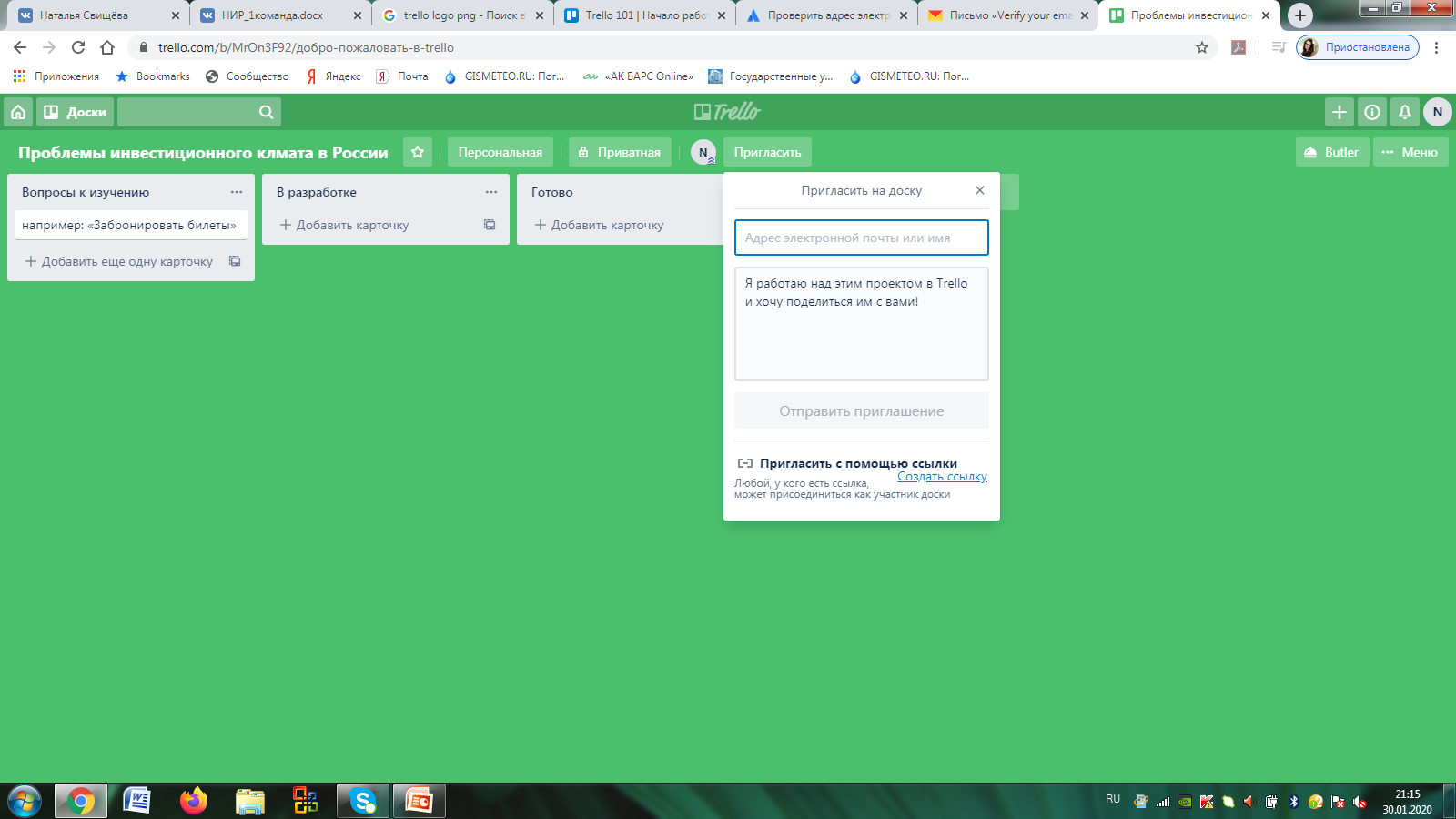 1
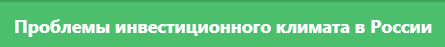 2
Нажимаем на кнопку «пригласить»

2. Затем либо приглашаем участников команды через адрес электронной почты, либо создаем ссылку, копируем и отправляем ее всем участникам команды
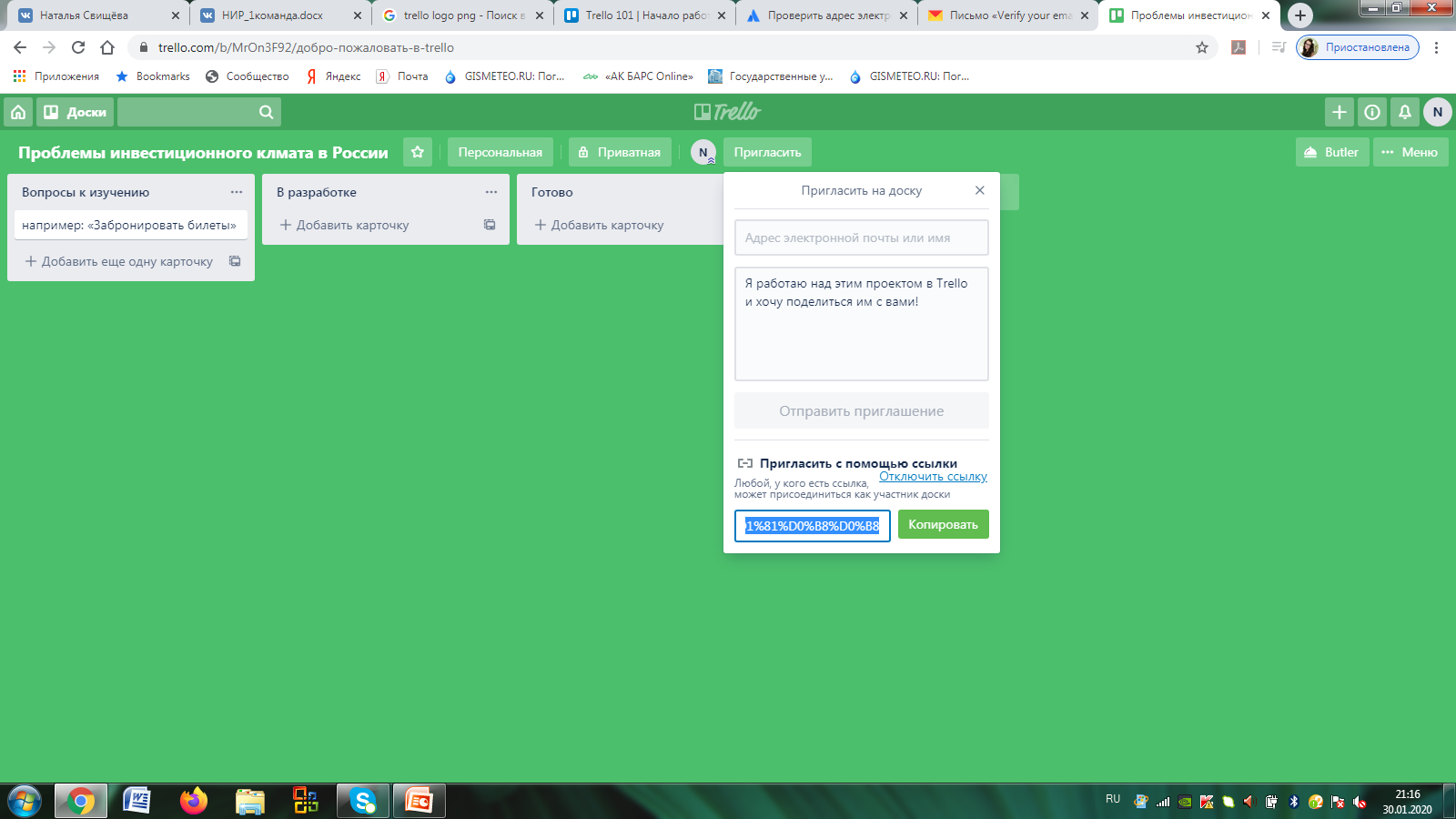 ИЗМЕНЕНИЕ НАЗВАНИЯ ДОСКИ
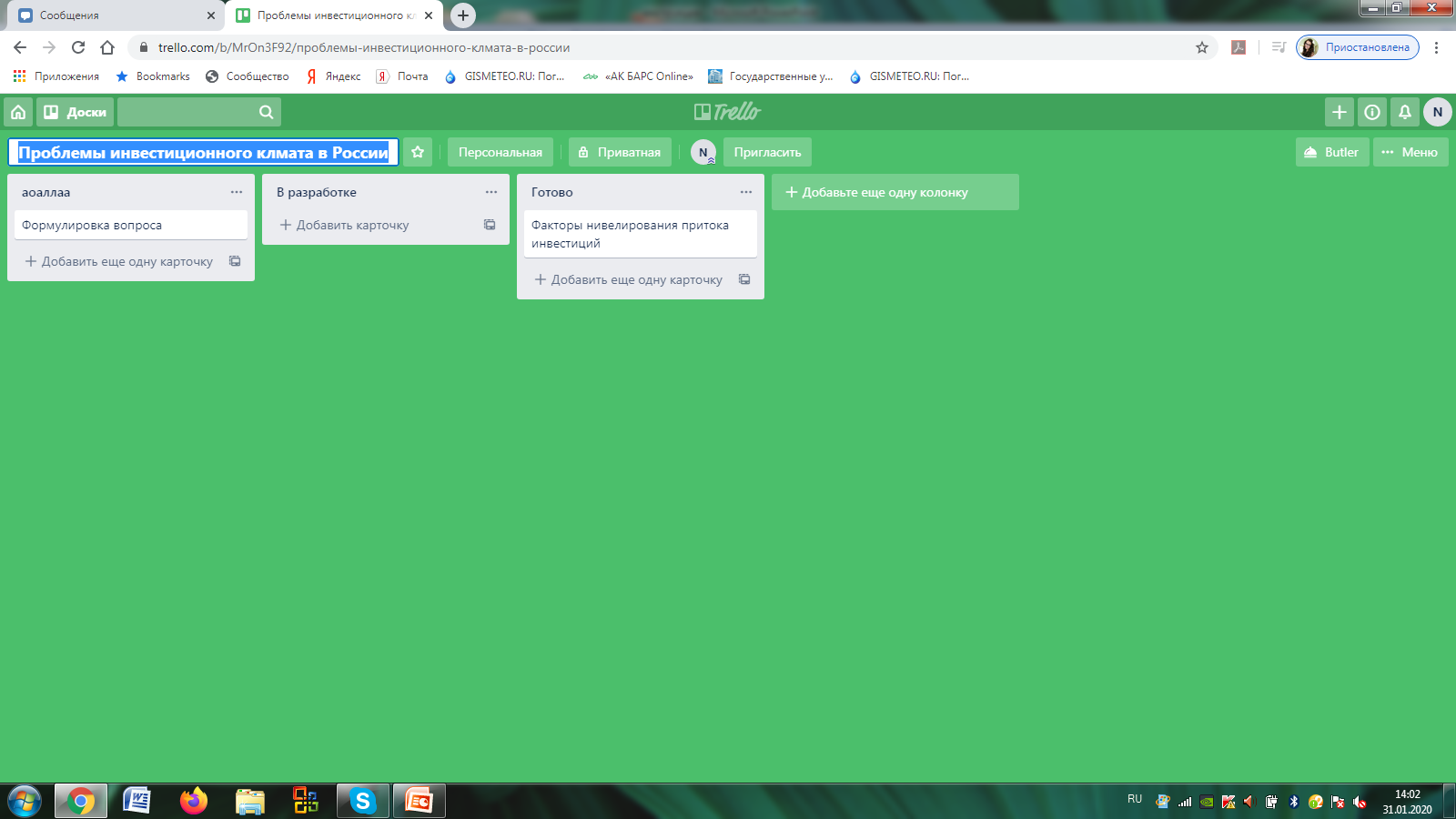 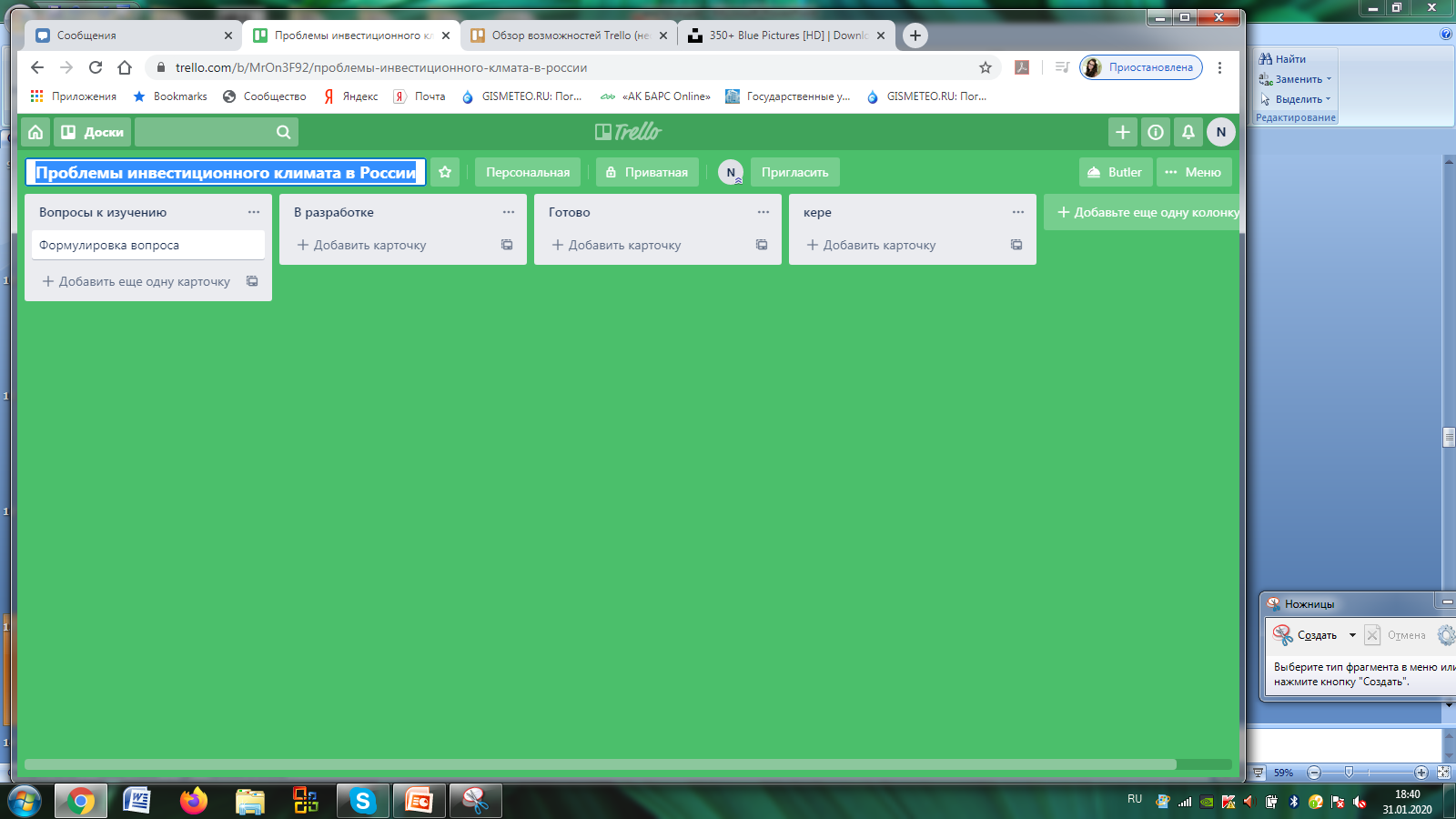 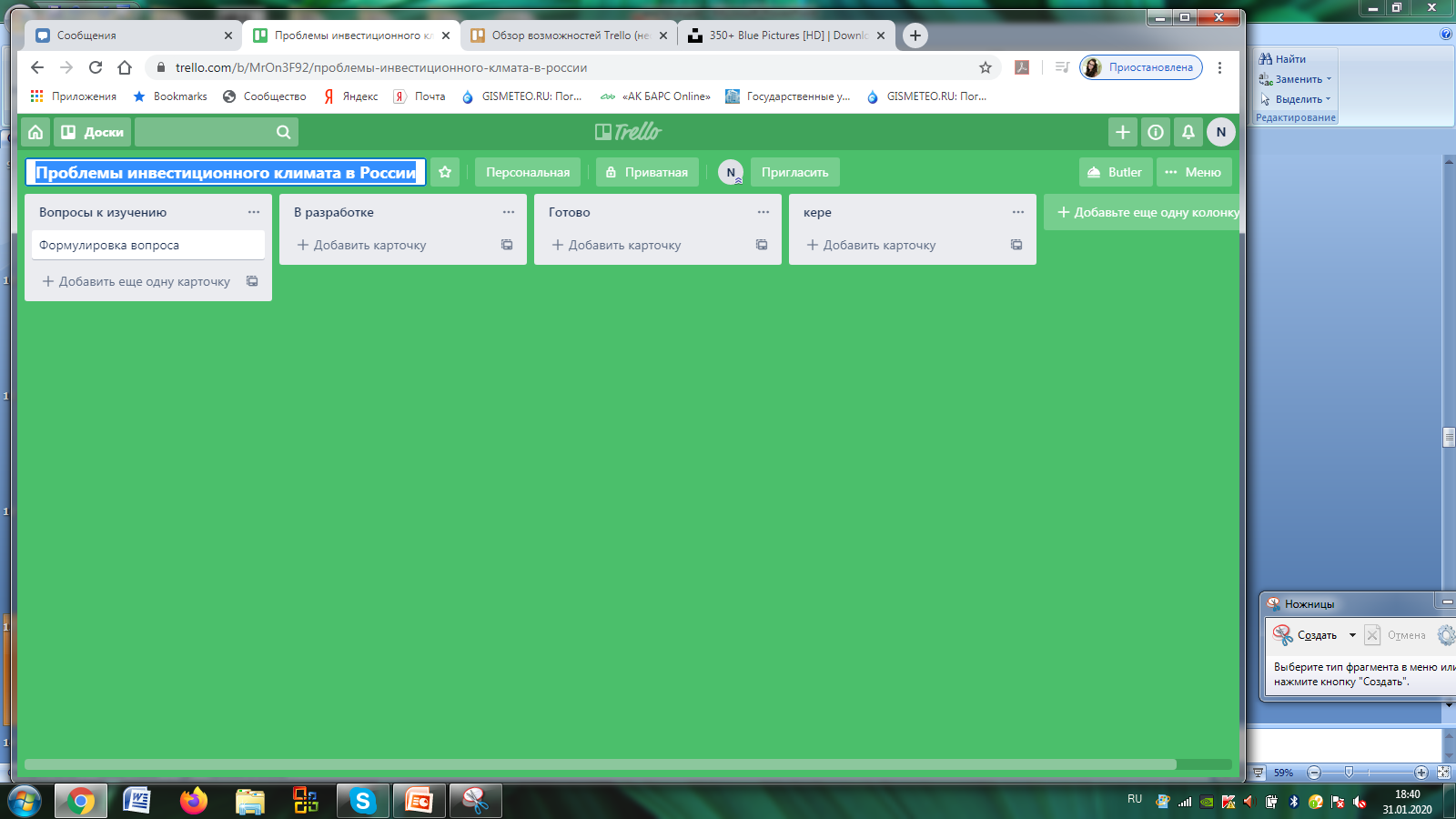 Наводим курсор на название доски (область выделенная синим квадратом на слайде) и и нажимаем на него левой кнопкой мыши

2. Изначальное название выделится синим цветом и появится курсор

3. Вводим необходимое нам название и нажимаем «Enter»
ДОБАВЛЕНИЕ КОЛОНОК
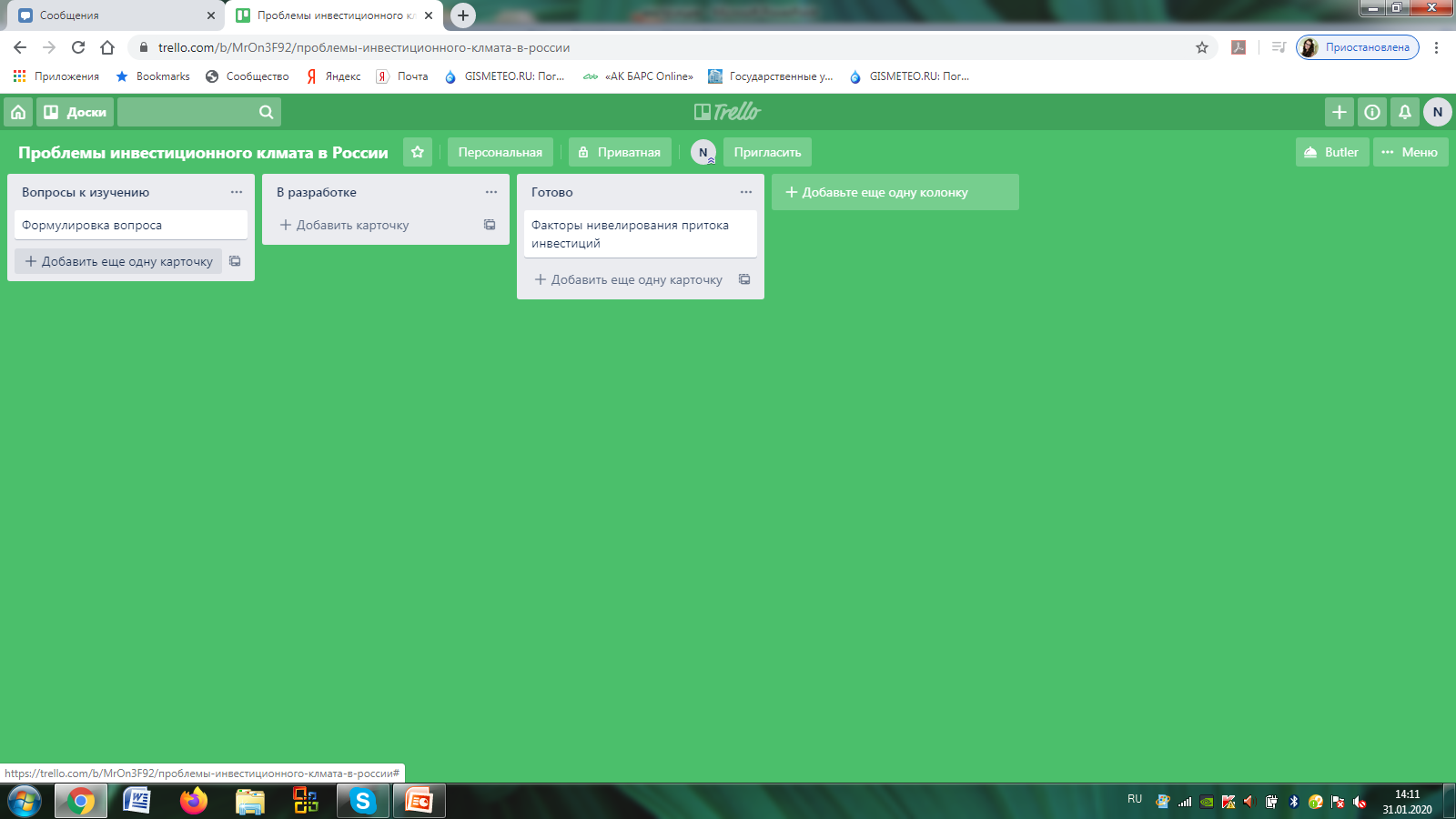 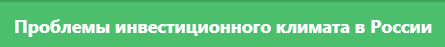 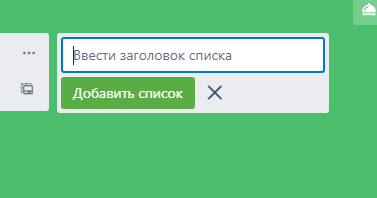 Наводим курсор на « + Добавьте еще одну колонку» (область выделенная синим квадратом на слайде) и нажимаем на него левой кнопкой мыши

2. Вводим необходимое нам название столбца и нажимаем «Enter»
ИЗМЕНЕНИЕ ИМЕНИ КОЛОНОК
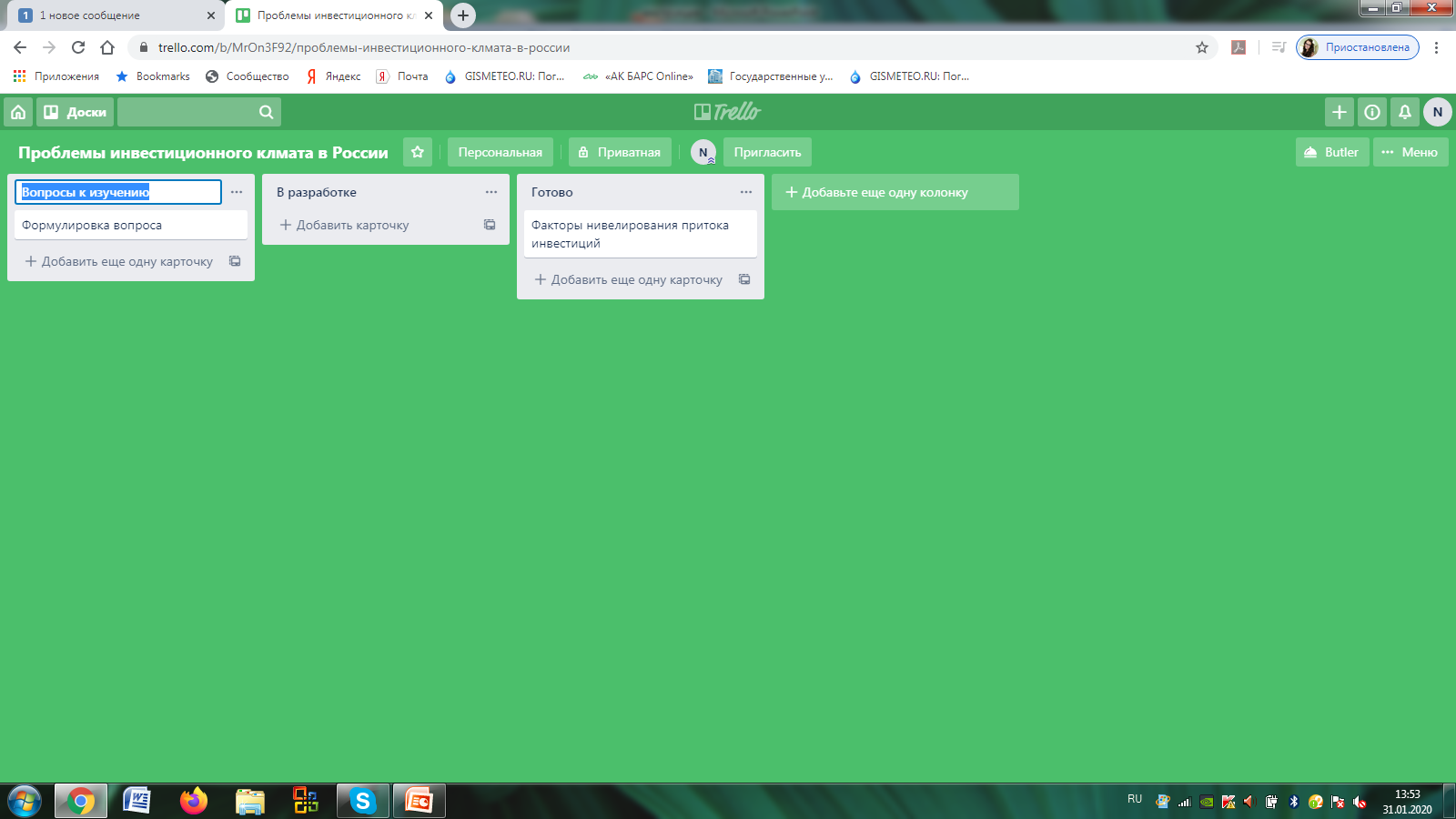 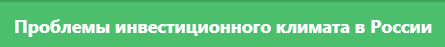 Наводим курсор на название колонки (область выделенная синим квадратом на слайде) и нажимаем на него левой кнопкой мыши

2. Изначальное название выделится синим цветом и появится курсор

3. Вводим необходимое нам название и нажимаем «Enter»
ДОБАВЛЕНИЕ ЭЛЕМЕНТА КОЛОНКИ
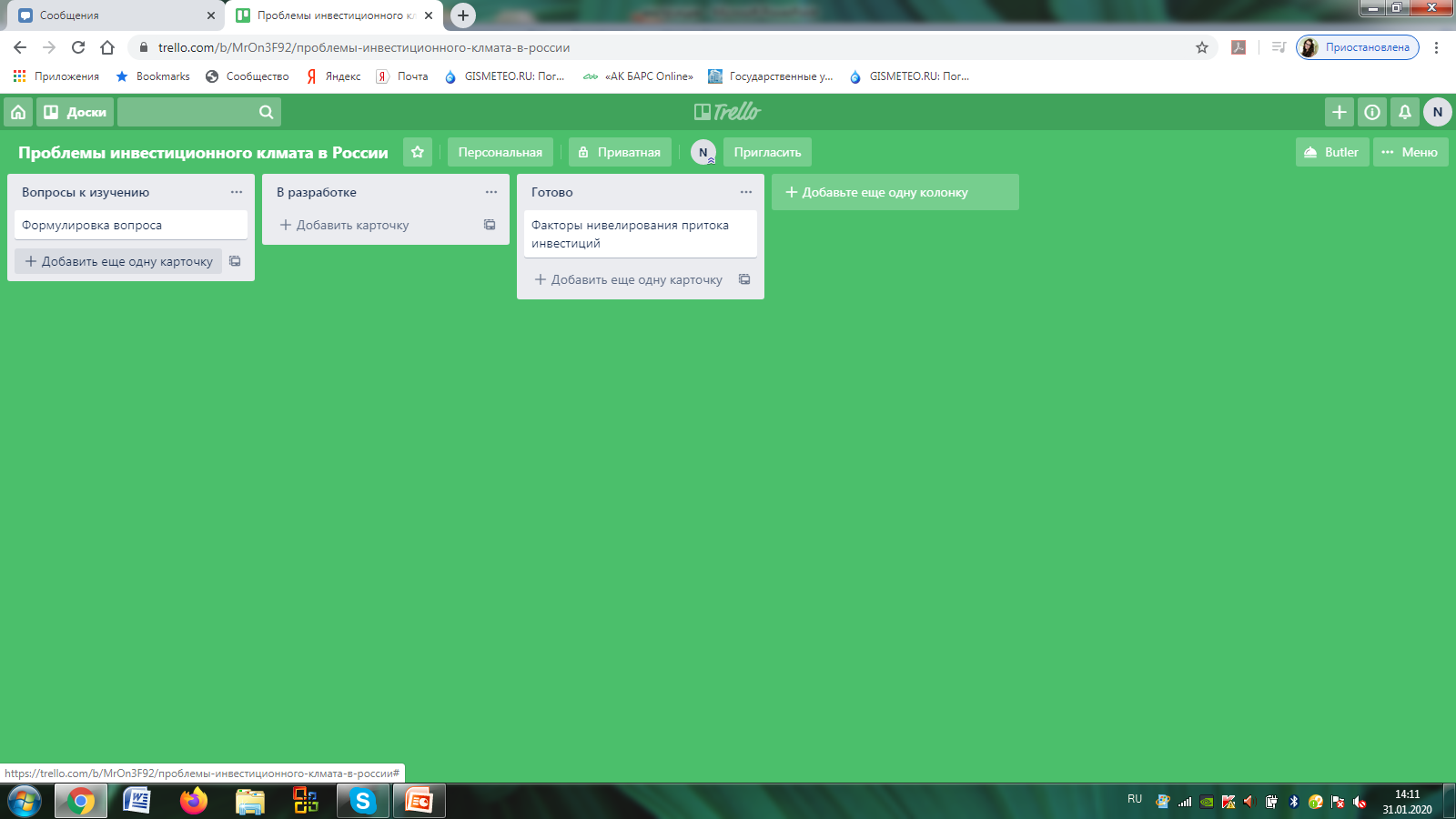 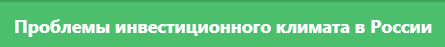 Нажимаем на кнопку «Добавить карточку» или «Добавить еще одну карточку»  в нужной колонке

2. Вводим необходимое название и нажимаем «Enter» или «Добавить карточку»
1
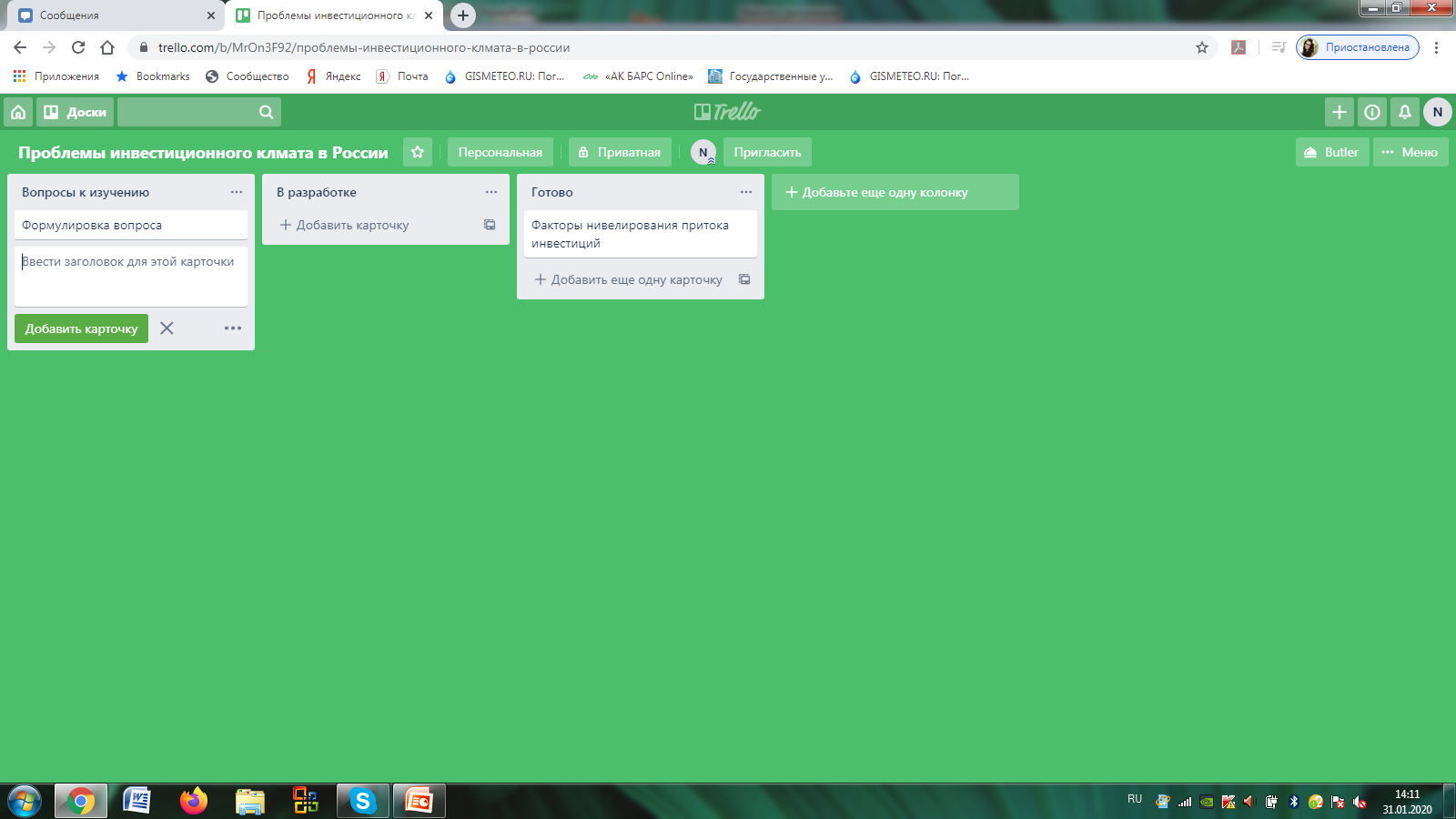 2
ИЗМЕНЕНИЕ КАРТОЧЕК КОЛОНОК
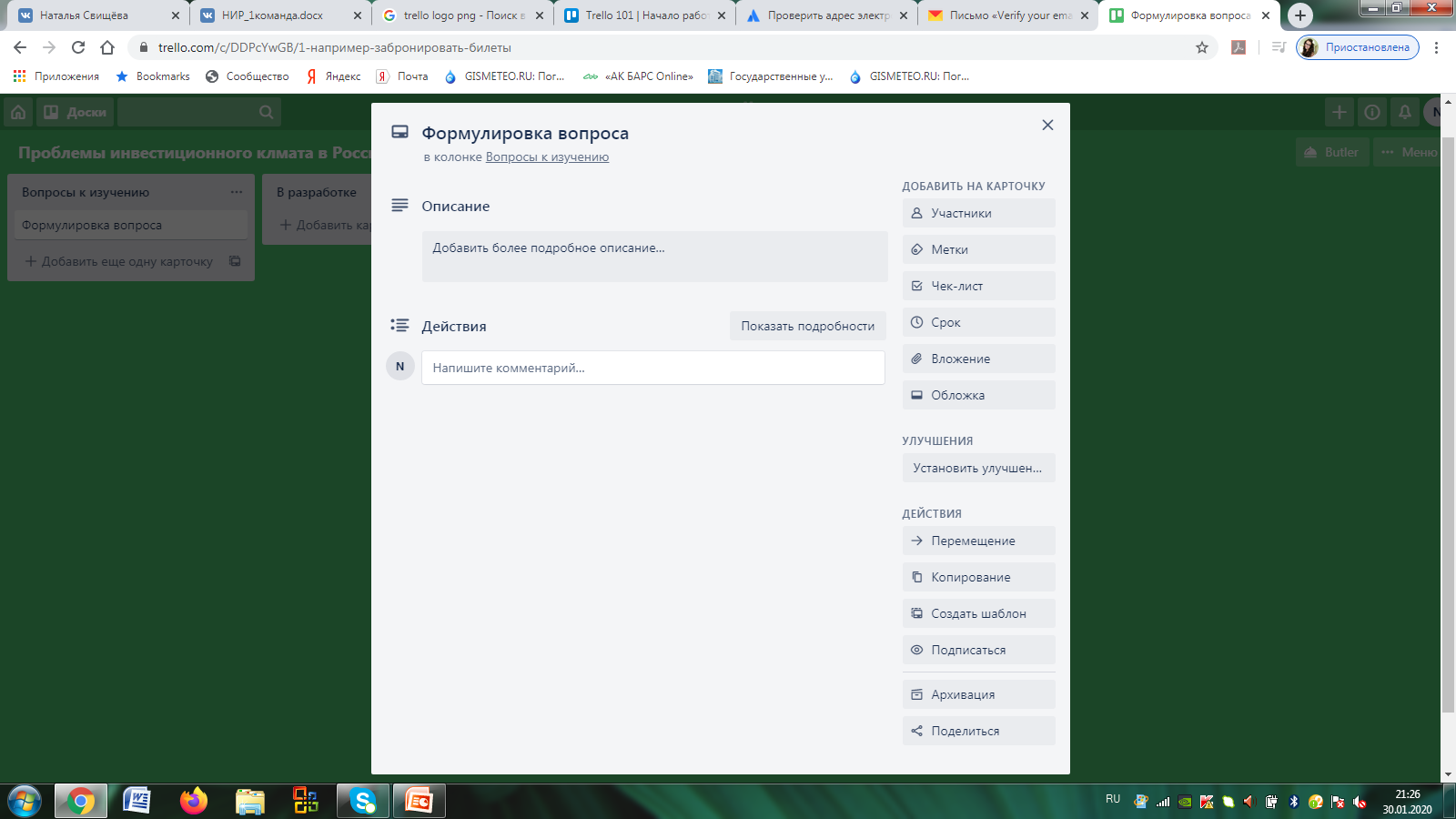 В карточку колонки можно добавить её описание, также к каждой карточке любой участник группы может оставить комментарий
В карточку колонки можно добавить:

 метки;
 чек-листы;
 срок выполнения;
 вложения (картинки, файлы);
ВЫСТАВЛЕНИЕ МЕТОК
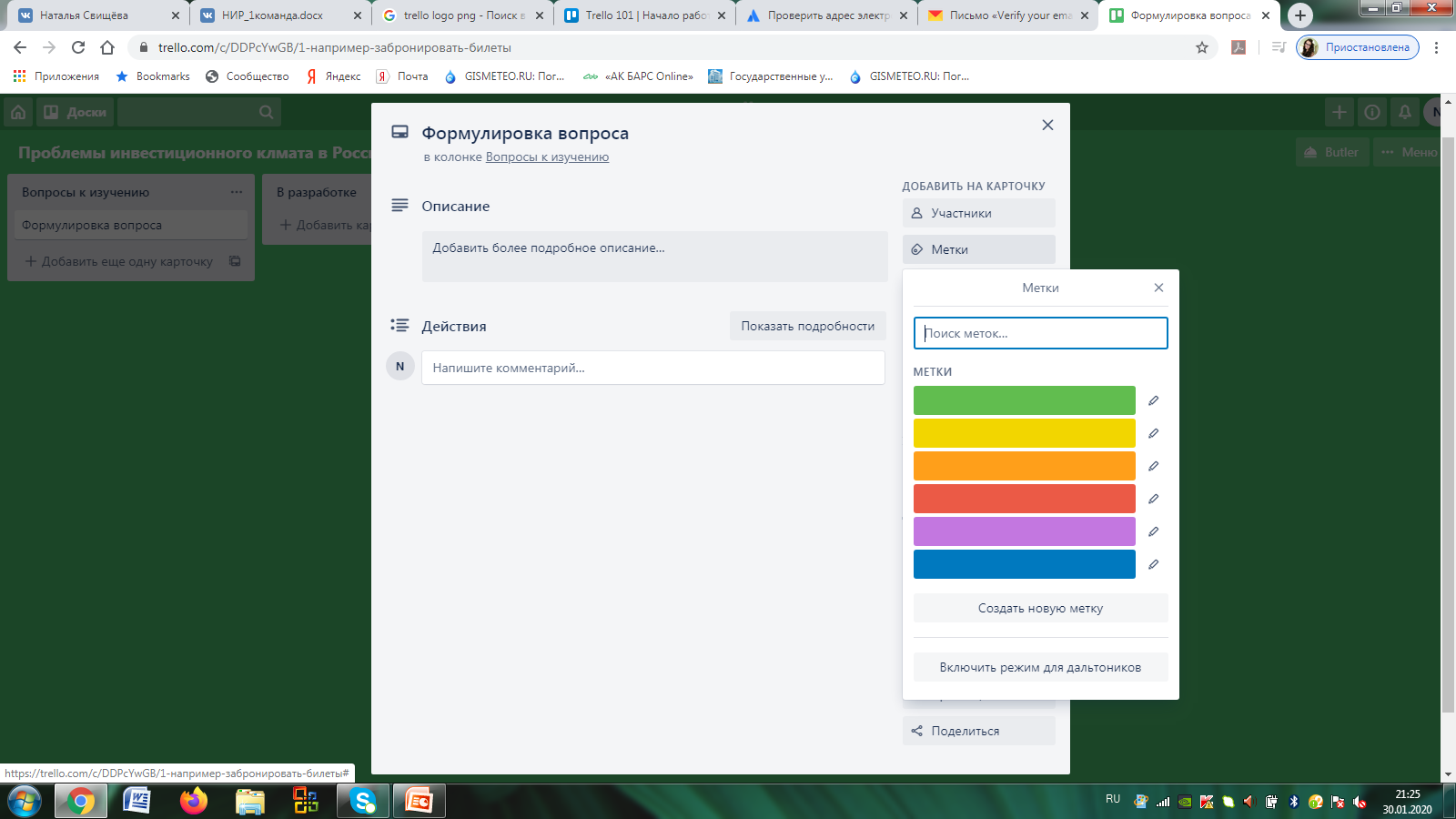 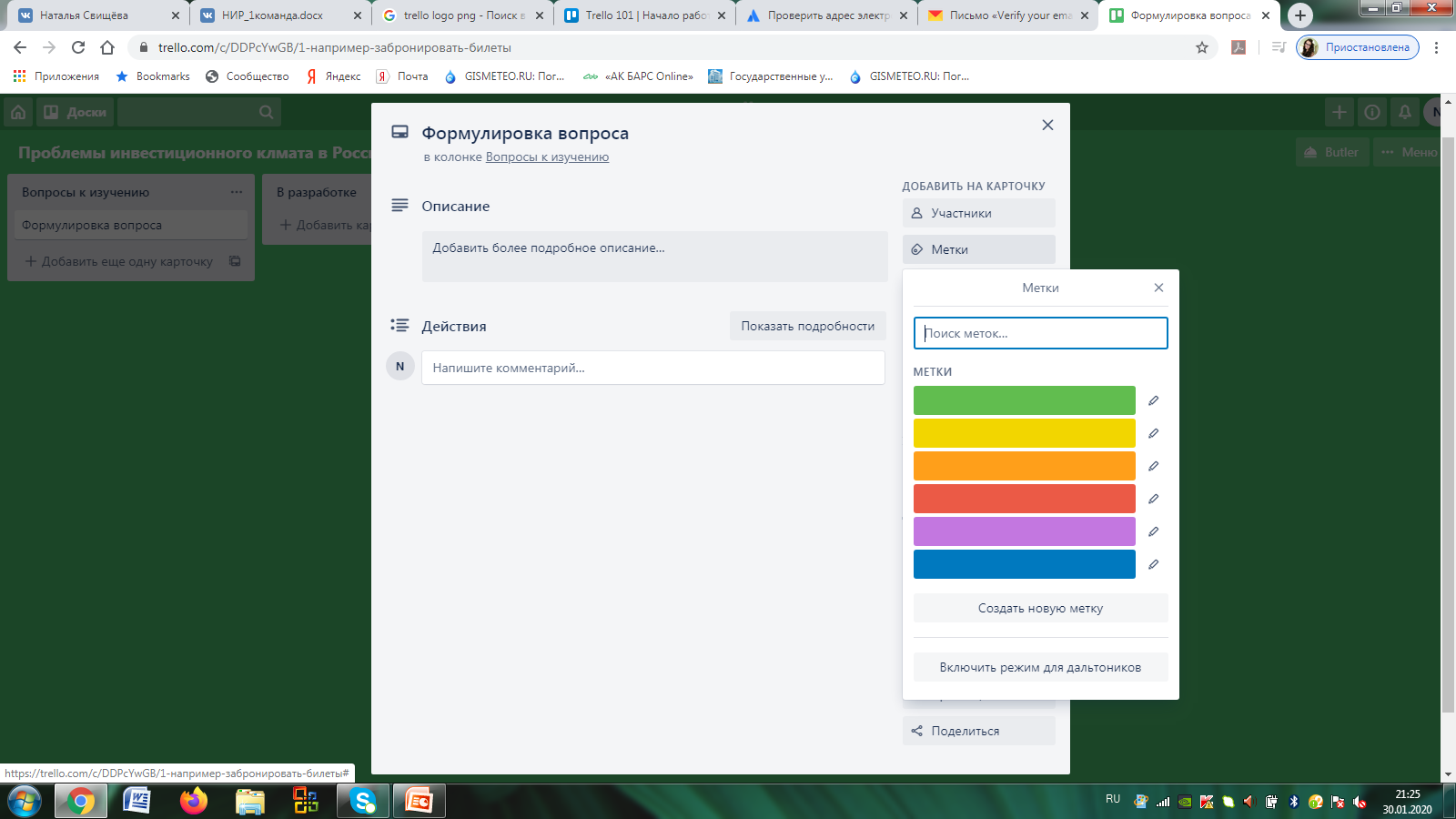 К примеру, рассмотрим  процесс добавления меток:

 Нажимаем на строку «Метки» в окне редактирования карточки в меню справа.

 Выбираем цвет метки.

 Присваиваем цвету определенное значение 
(к примеру, имя студента, ответственного за этот вопрос).
ПЕРЕМЕЩЕНИЕ  ВОПРОСОВ  ПО РАЗДЕЛАМ
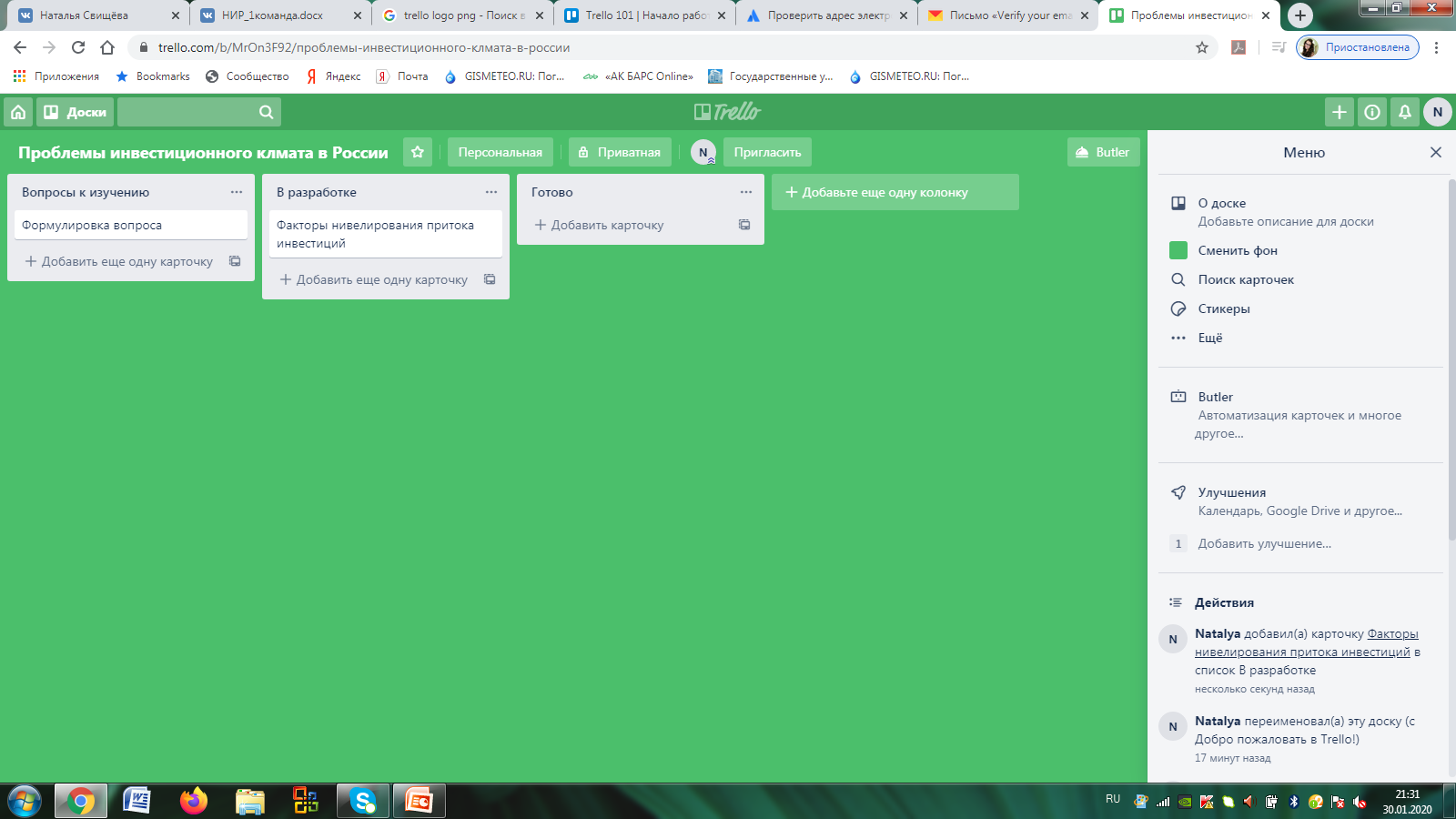 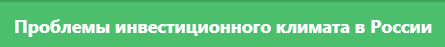 1
Выделяем необходимую строку левой кнопкой мыши
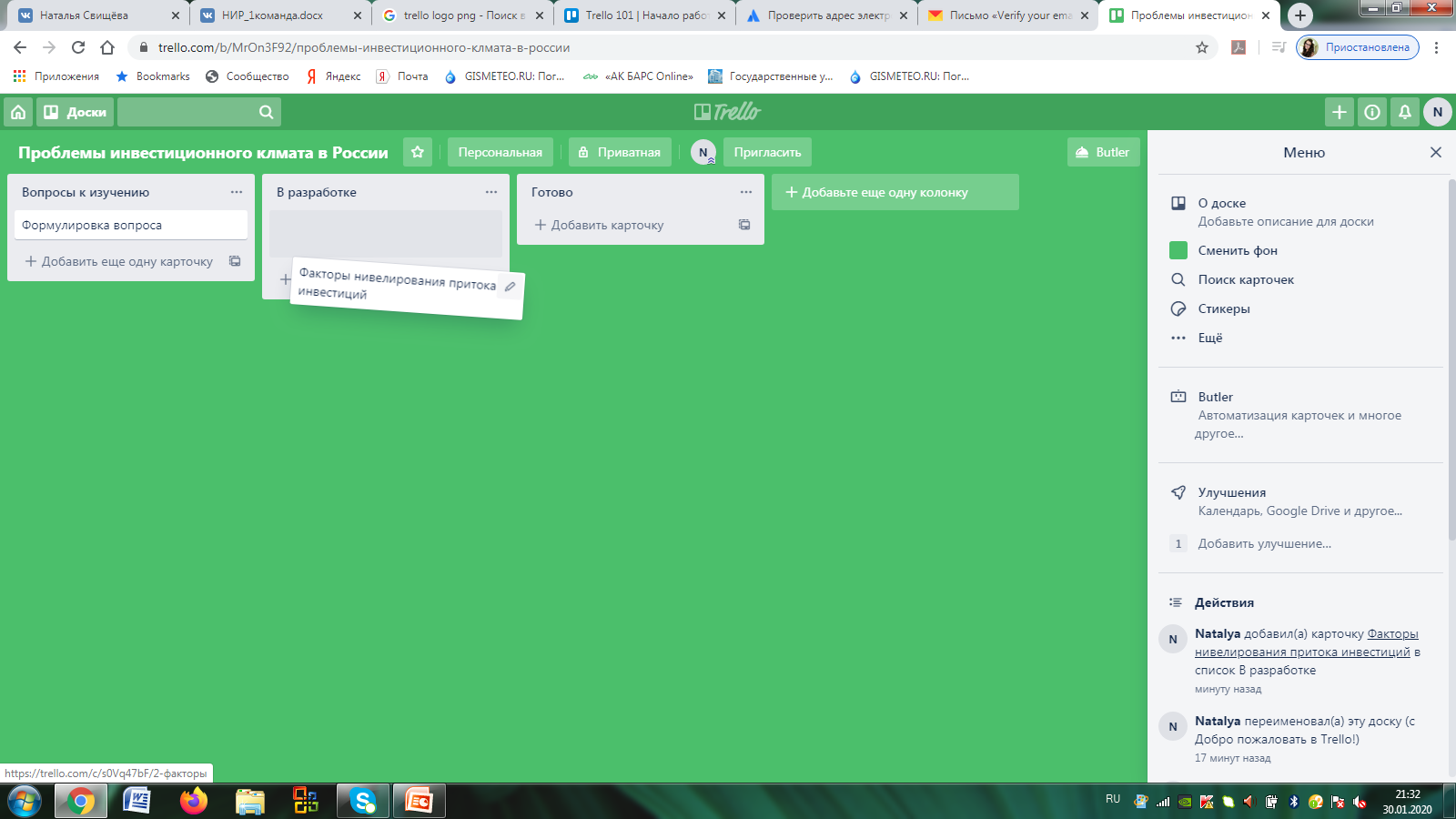 2
Удерживая выбранную строку, перемещаем её в необходимый столбец. 
Так отражается динамика проработки вопросов и получается наглядное представление хода исследования
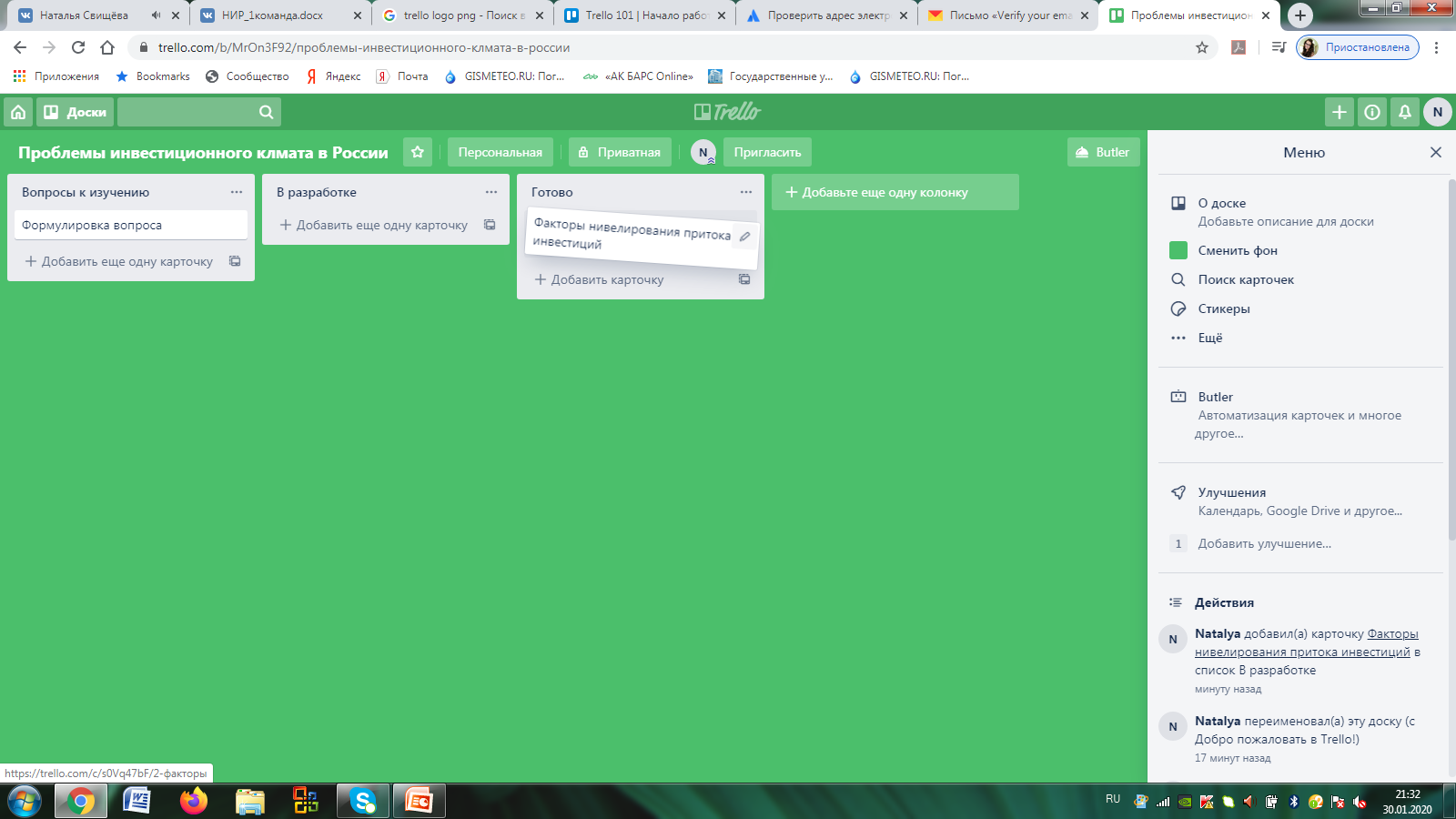 3
ИЗМЕНЕНИЕ ФОНА
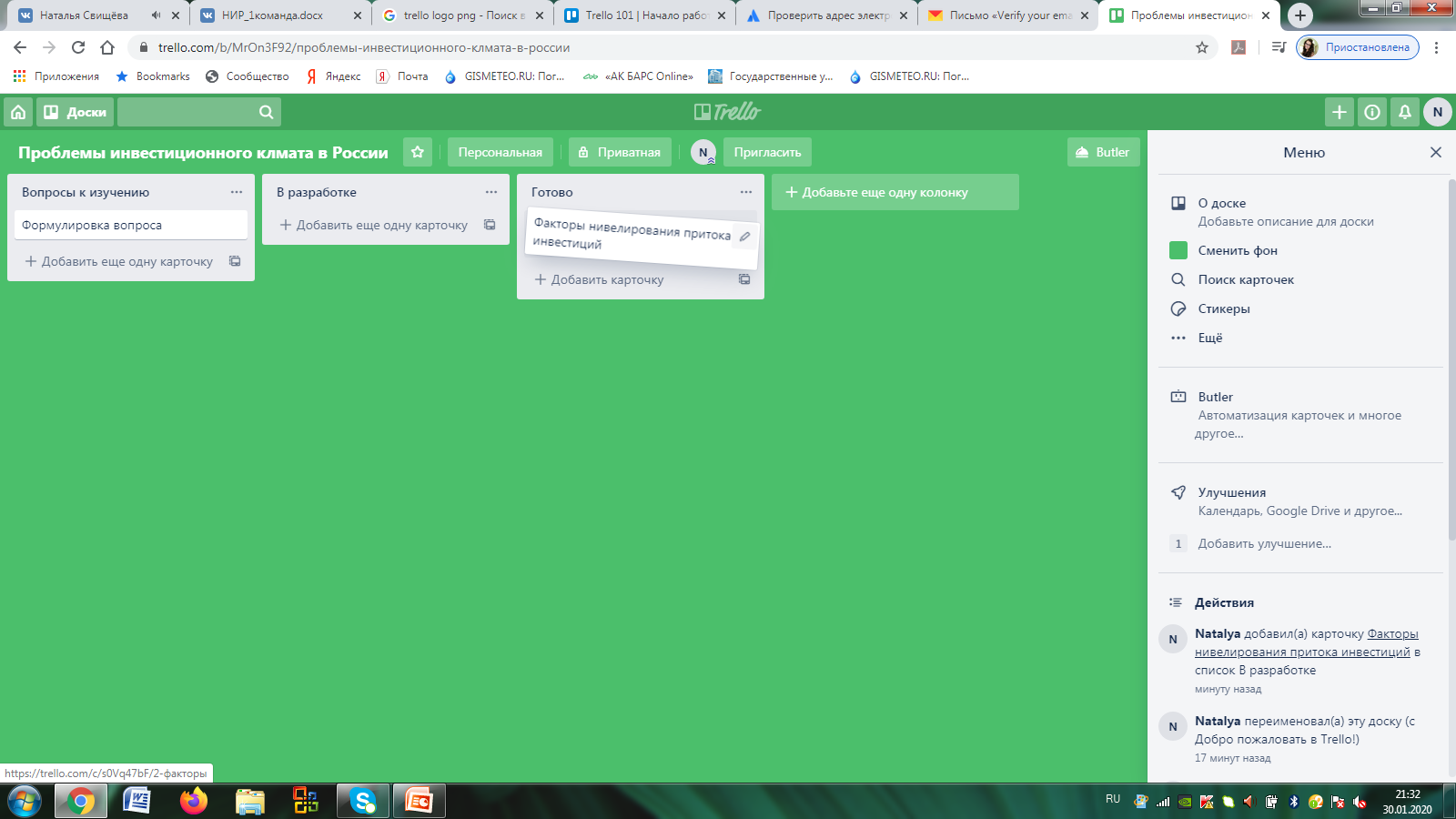 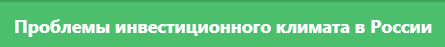 Чтобы изменить фон, необходимо:

Открыть меню, находящееся в крайнем правом углу доски
Найти строчку «сменить фон» и нажать на неё (выделена на слайде синим контуром)
Продолжение на следующем слайде
ИЗМЕНЕНИЕ ФОНА
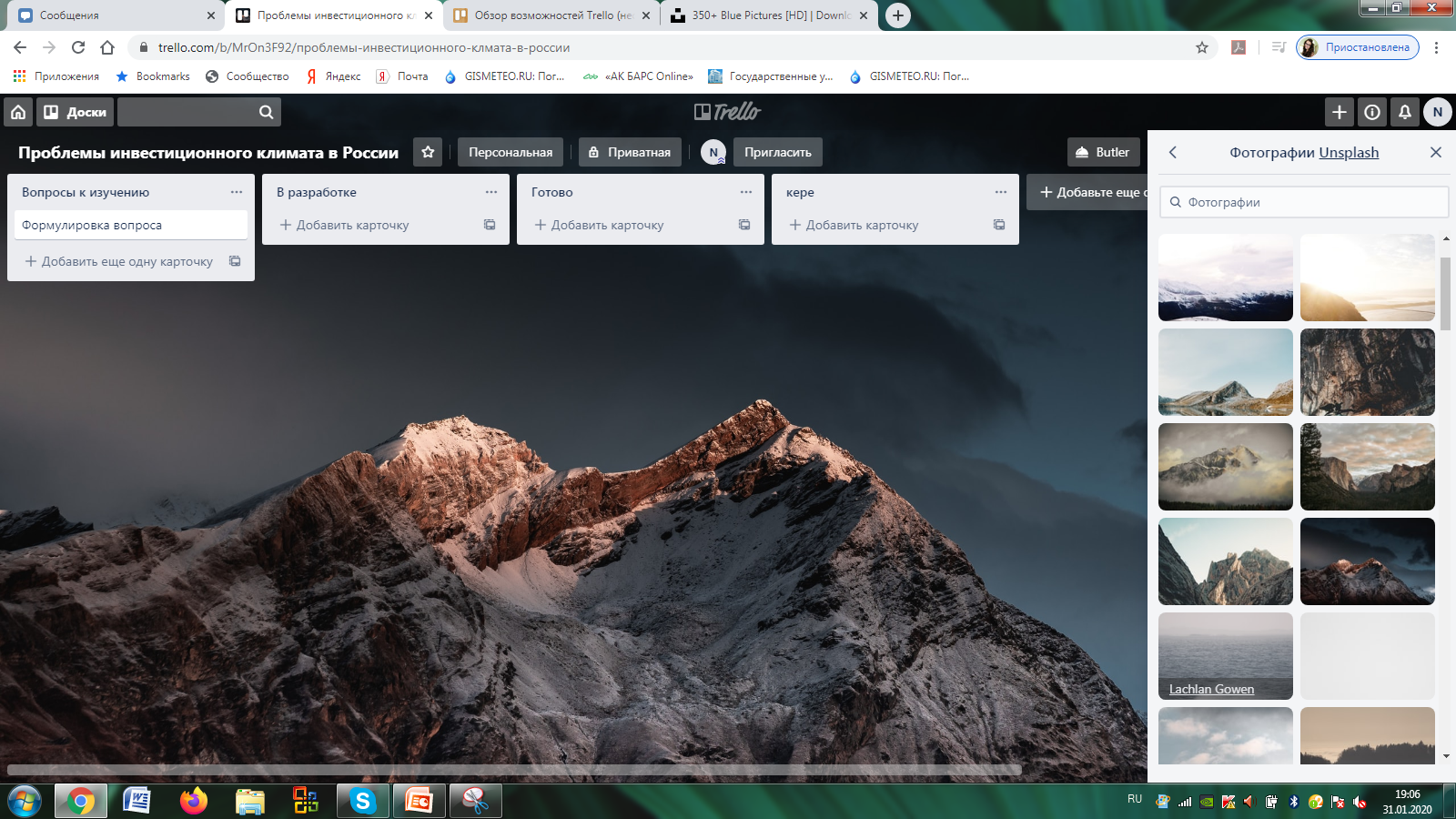 Выбираем понравившийся цвет или картинку, также можно загрузить и свои фотографии.

Визуальное сопровождение в процессе работы имеет важное значение для эффективного восприятия информации
МНОГОЗАДАЧНОСТЬ
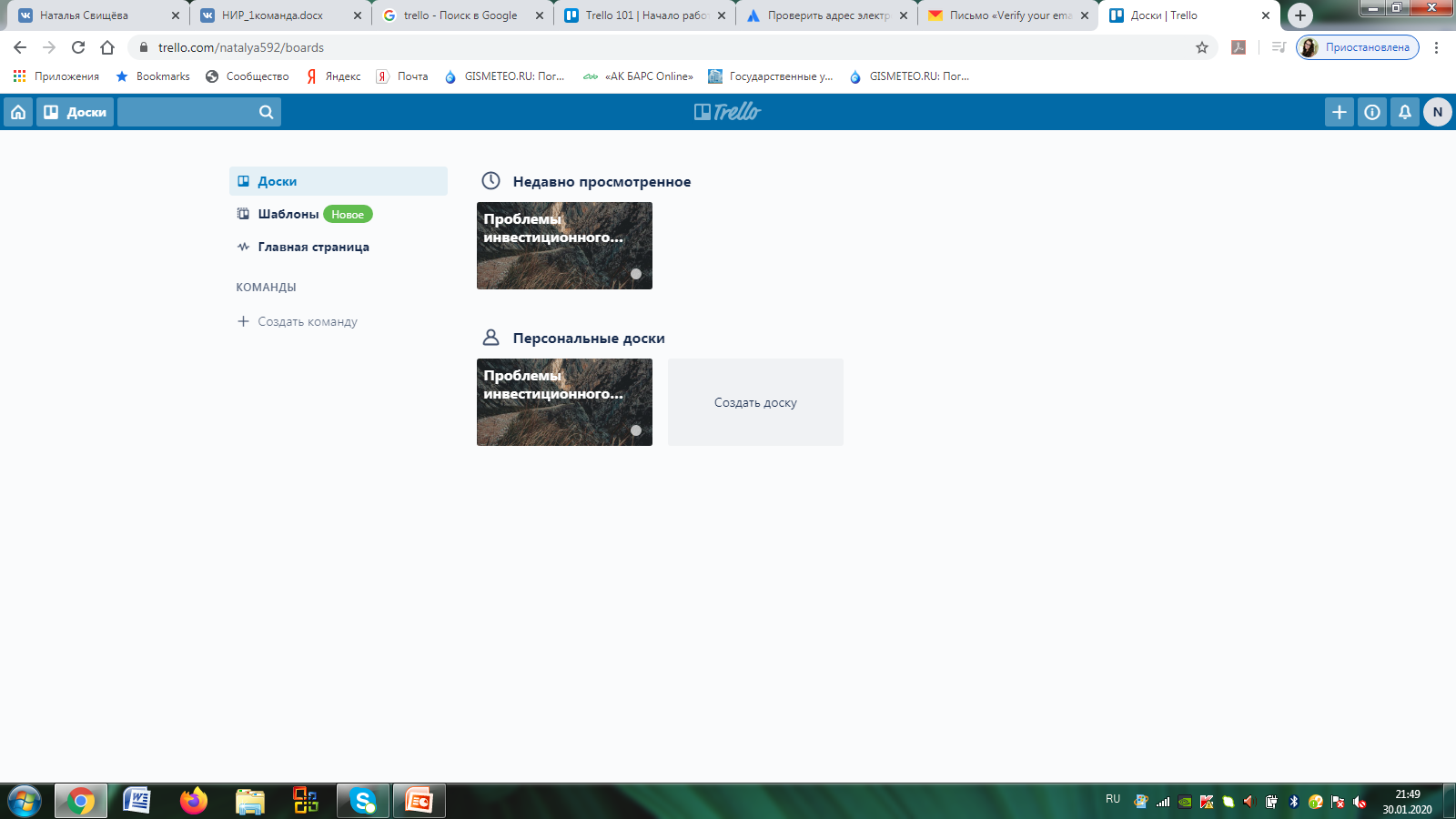 Одновременно можно создать несколько досок и работать в них как индивидуально, так и в команде 

При этом, при работе в команде в разделе «Доски» отражаются не только созданные вами доски, но и те, к работе с которыми вас пригласили
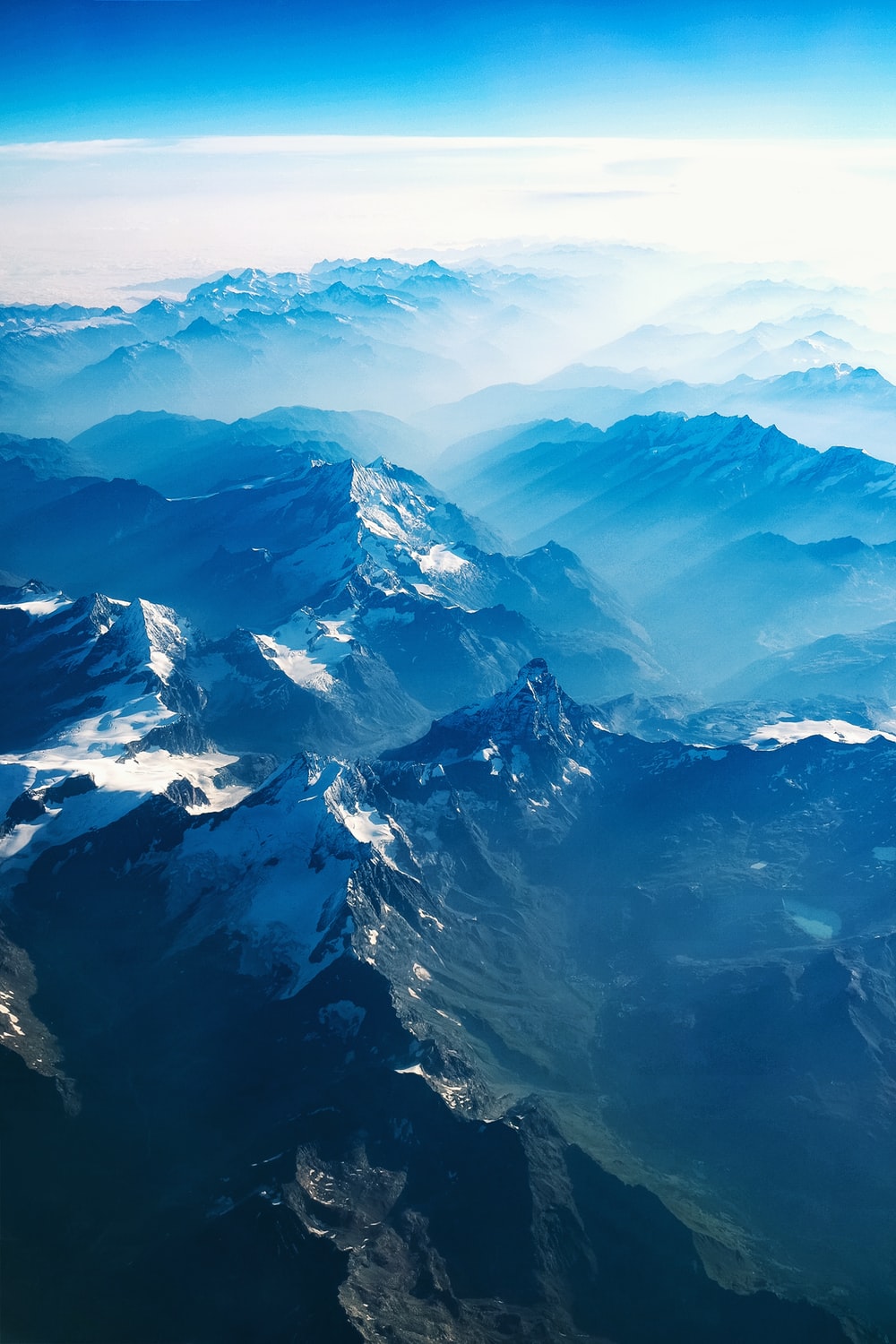 КАКИЕ ЕЩЕ ФУНКЦИИ ДОСТУПНЫ
Сервис доступен в виде приложения на платформах IOS, Android  и Windows
Удаление и архивирование карточек, архивирование колонок
Добавление ответственных за карточки, сроков выполнения карточек, прикрепление файлов и прочее
ПРИМЕНЕНИЕ «TRELLO» В НАУЧНО-ИССЛЕДОВАТЕЛЬСКОЙ РАБОТЕ СТУДЕНТОВ
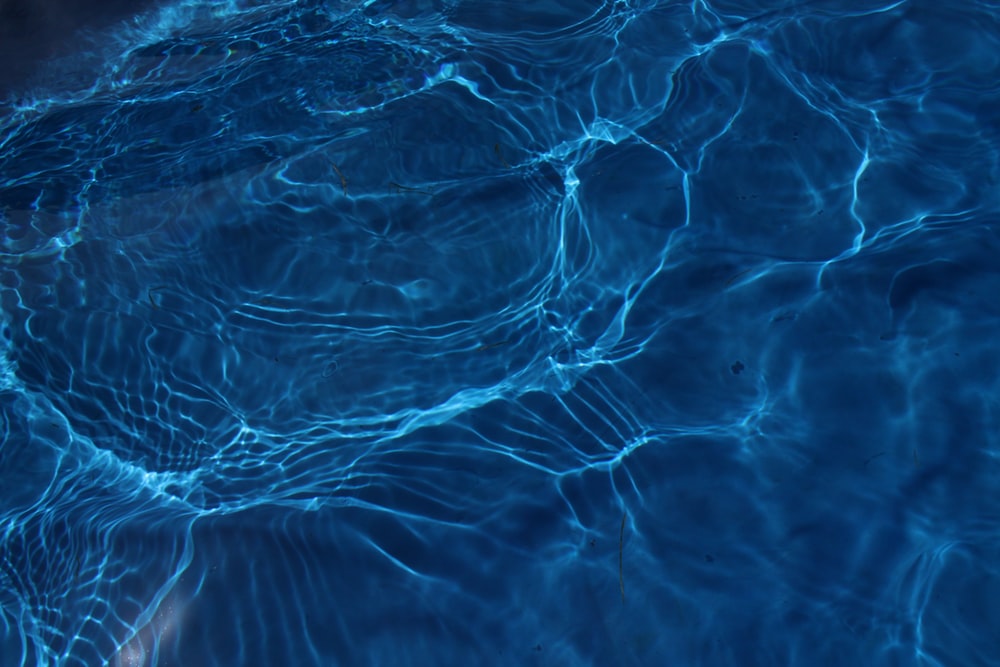 ПРИМЕР РАЗРАБОТКИ ПРОЕКТА
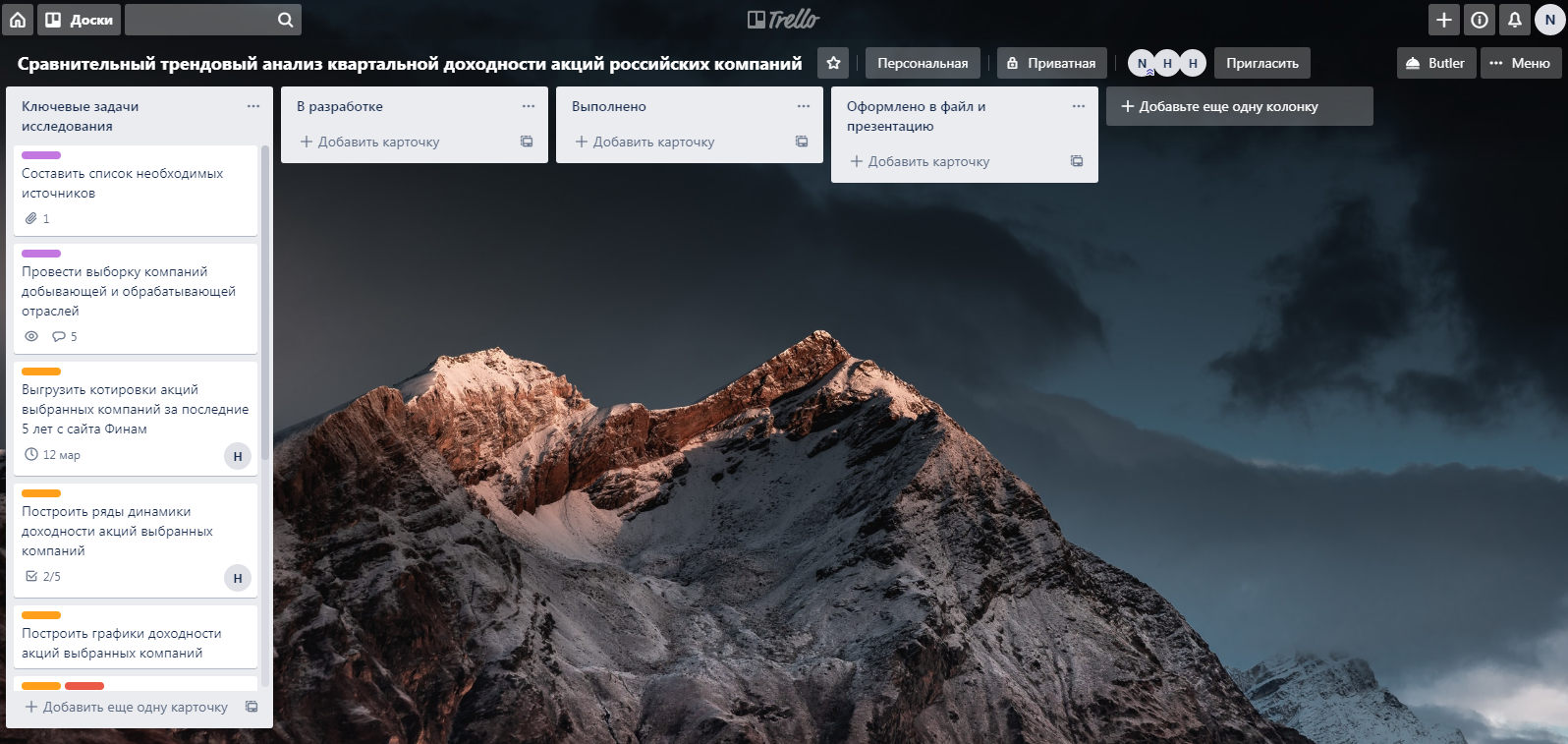 На первом этапе необходимо сформулировать перечень тех задач, решение которых приведет к достижению конечной цели. При этом важно максимально конкретизировать каждую  задачу, подробно изложив ее содержание.

В рассматриваемом примере все задачи первоначально вынесены в колонку «Ключевые задачи исследования». Важно, что добавлять и удалять карточки с задачами могут все участники команды, в том числе и преподаватель. Это способствует выявлению всех приоритетных и второстепенных задач
ПРИМЕР РАЗРАБОТКИ ПРОЕКТА
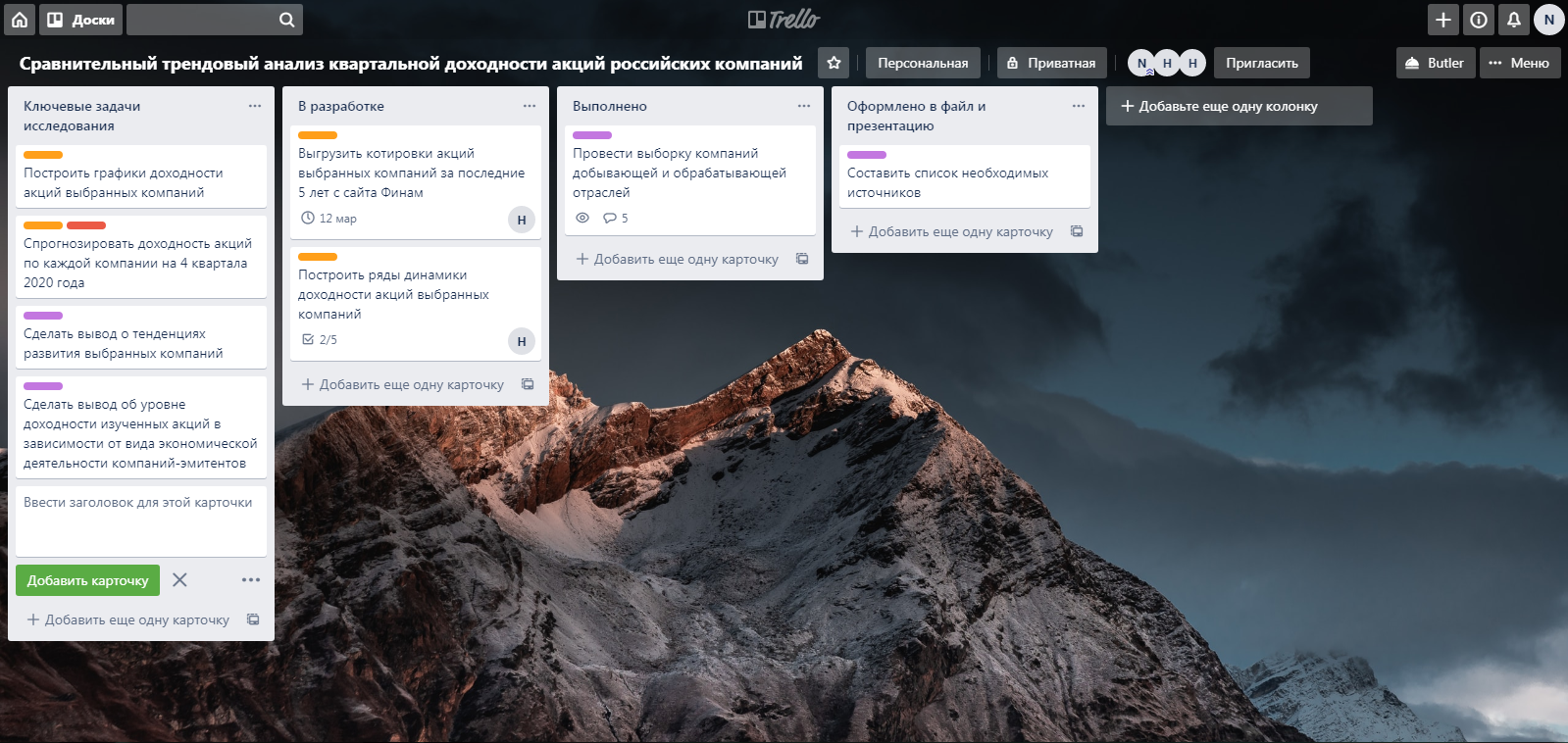 В процессе выполнения задач, они перемещаются из одной колонки в другую, наглядно демонстрируя ход исследования. 
В представленном примере ключевые задачи по мере их выполнения перемещаются в колонки «В разработке», «Выполнено» и «Оформлено в файл и презентацию» в зависимости от степени их проработанности и завершенности.
КОММЕНТИРОВНИЕ ЗАДАЧИ
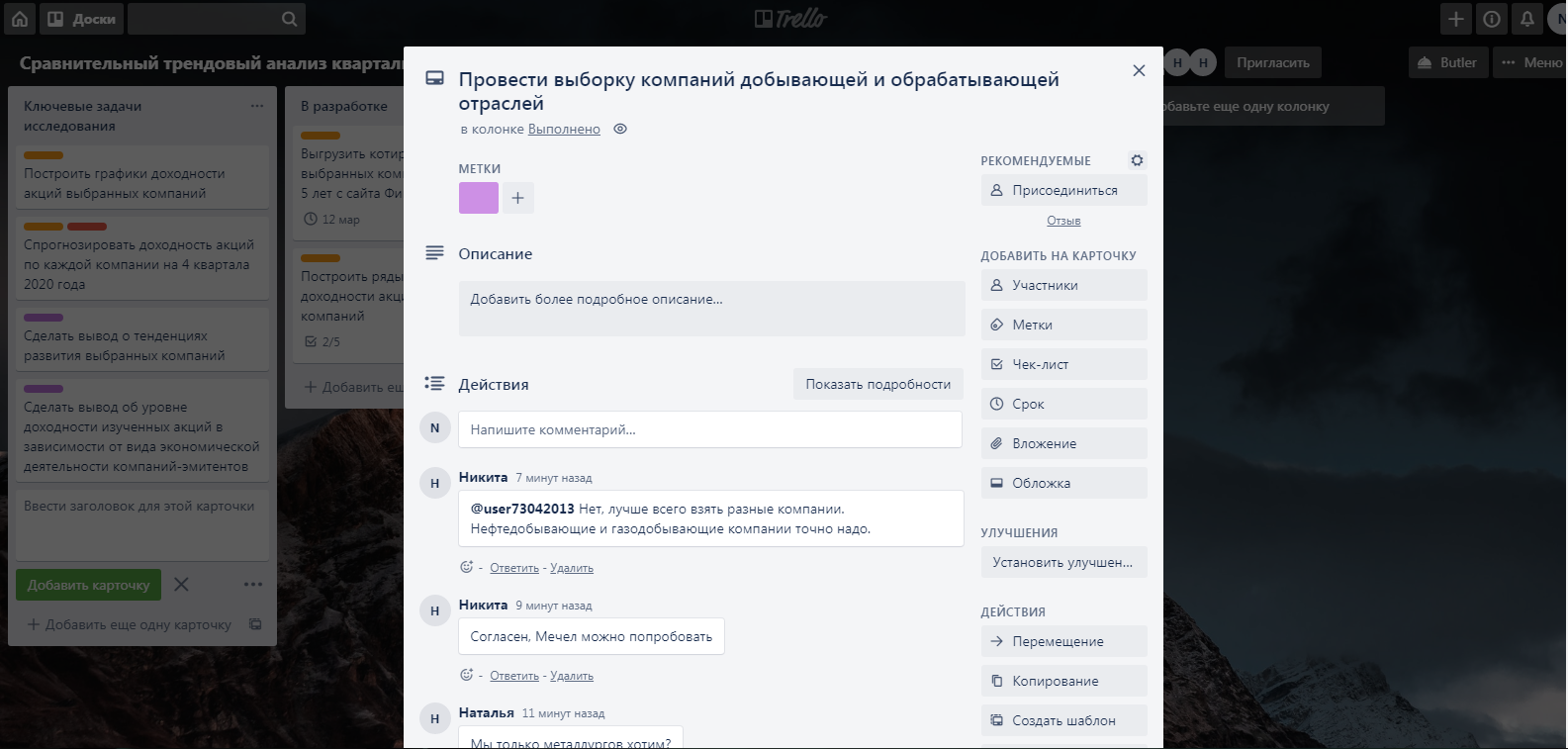 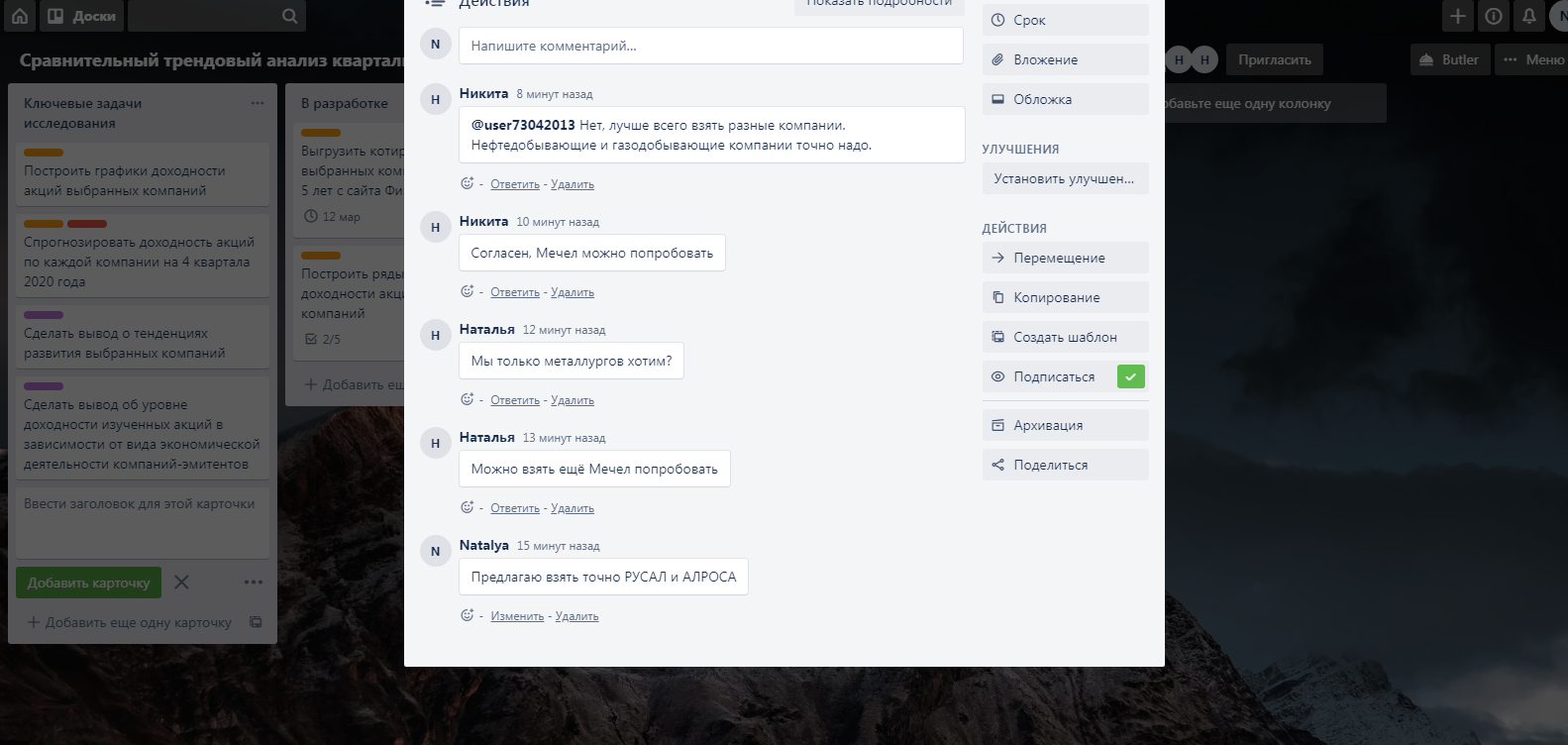 Важно помнить, что сервис позволяет обсуждать все возникающие вопросы в режиме реального времени. 

Благодаря этому сроки реализации проекта значительно сокращаются.
ЖЕСТКИЙ ТАЙМ-МЕНЕДЖМЕНТ
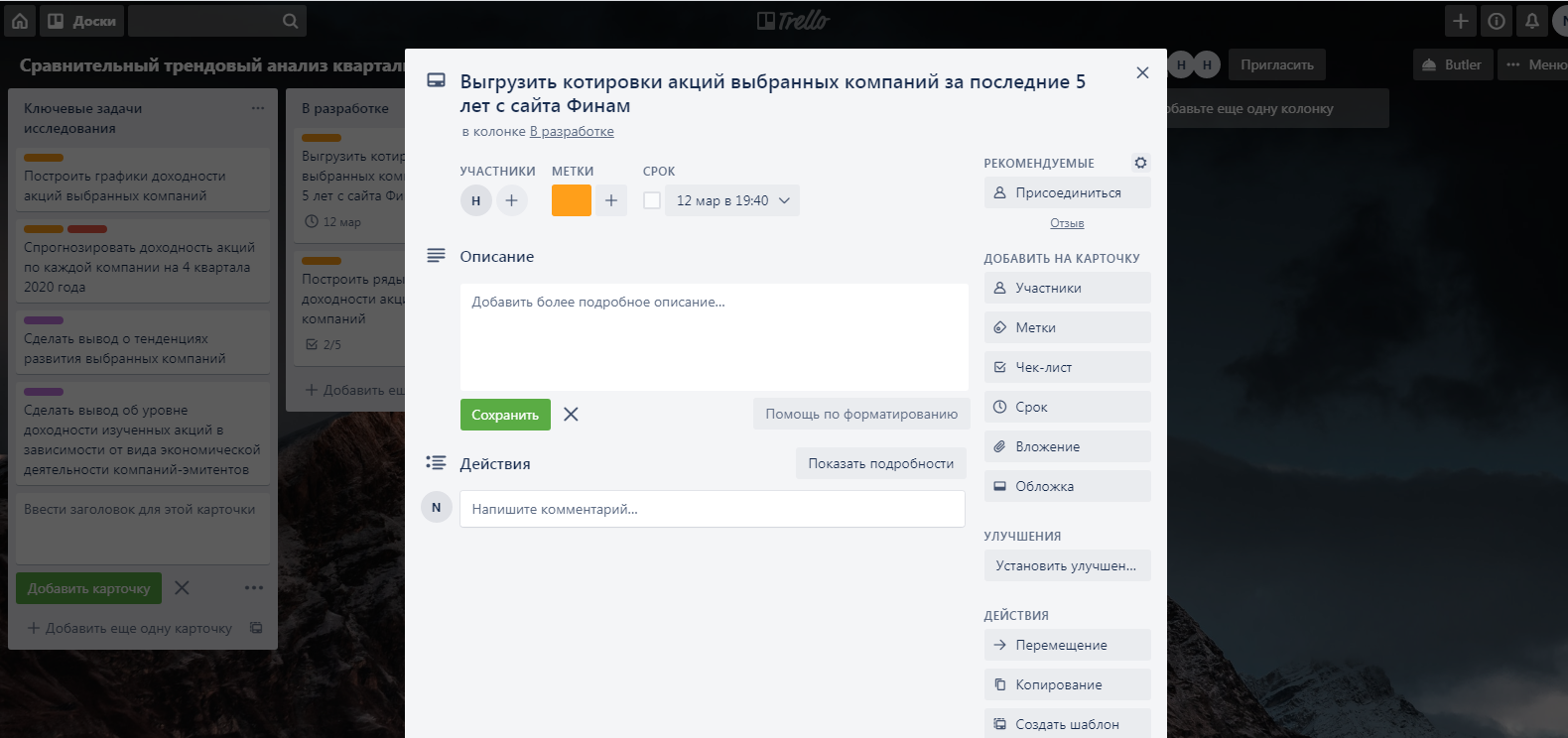 По каждой карточке-задаче можно установить конкретный срок выполнения,
при этом сервис предварительно напоминает о скором наступлении дедлайна.
Также можно назначить ответственного за каждую задачу, 
это позволит сделать контроль и оценивание результатов работы каждого участника команды 
более объективным
ЧЕК-ЛИСТЫ
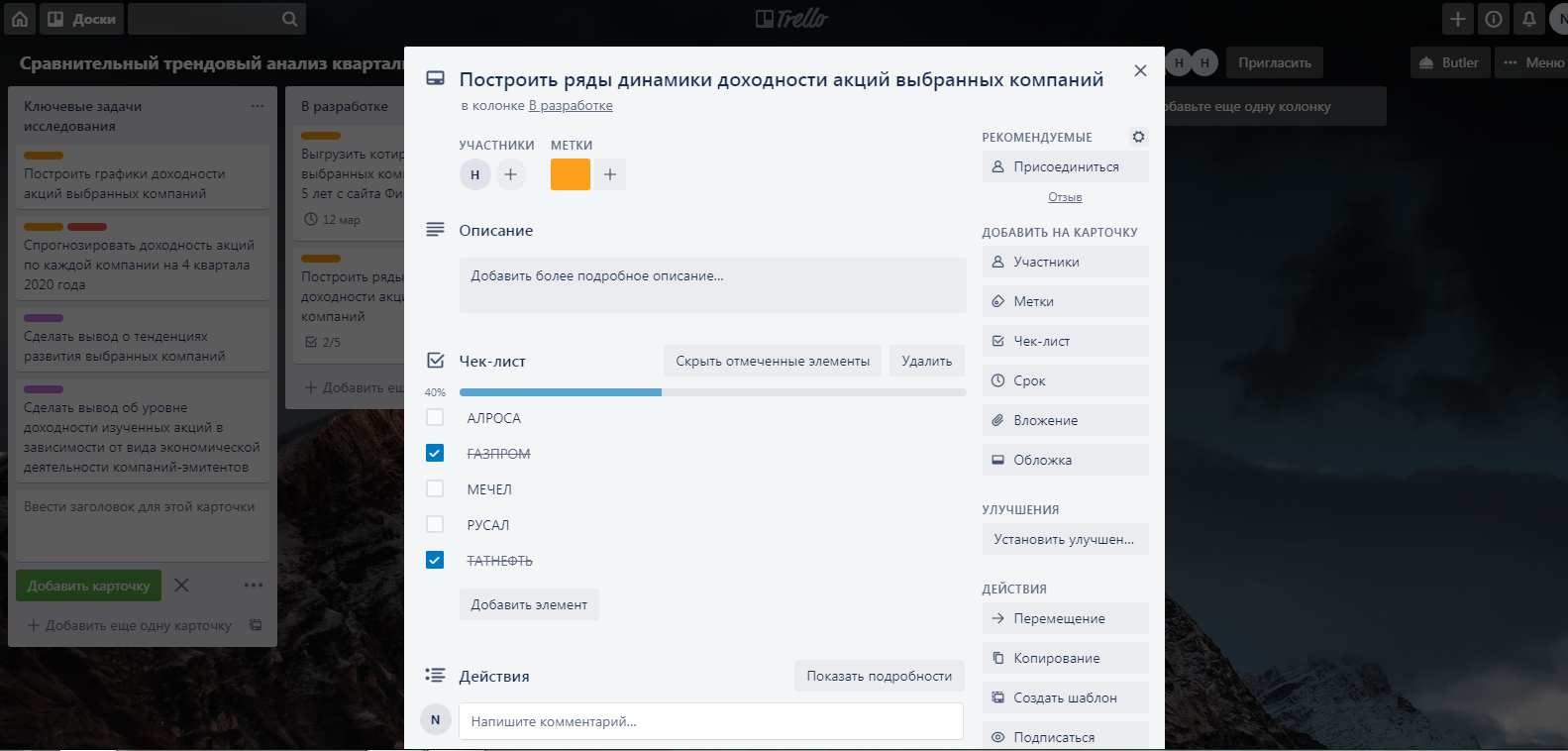 Чек-лист – список из ряда пунктов, необходимый для отслеживания выполнения каждого из них. Помогает контролировать  процесс выполнения задач
ПРИКРЕПЛЕНИЕ ФАЙЛОВ
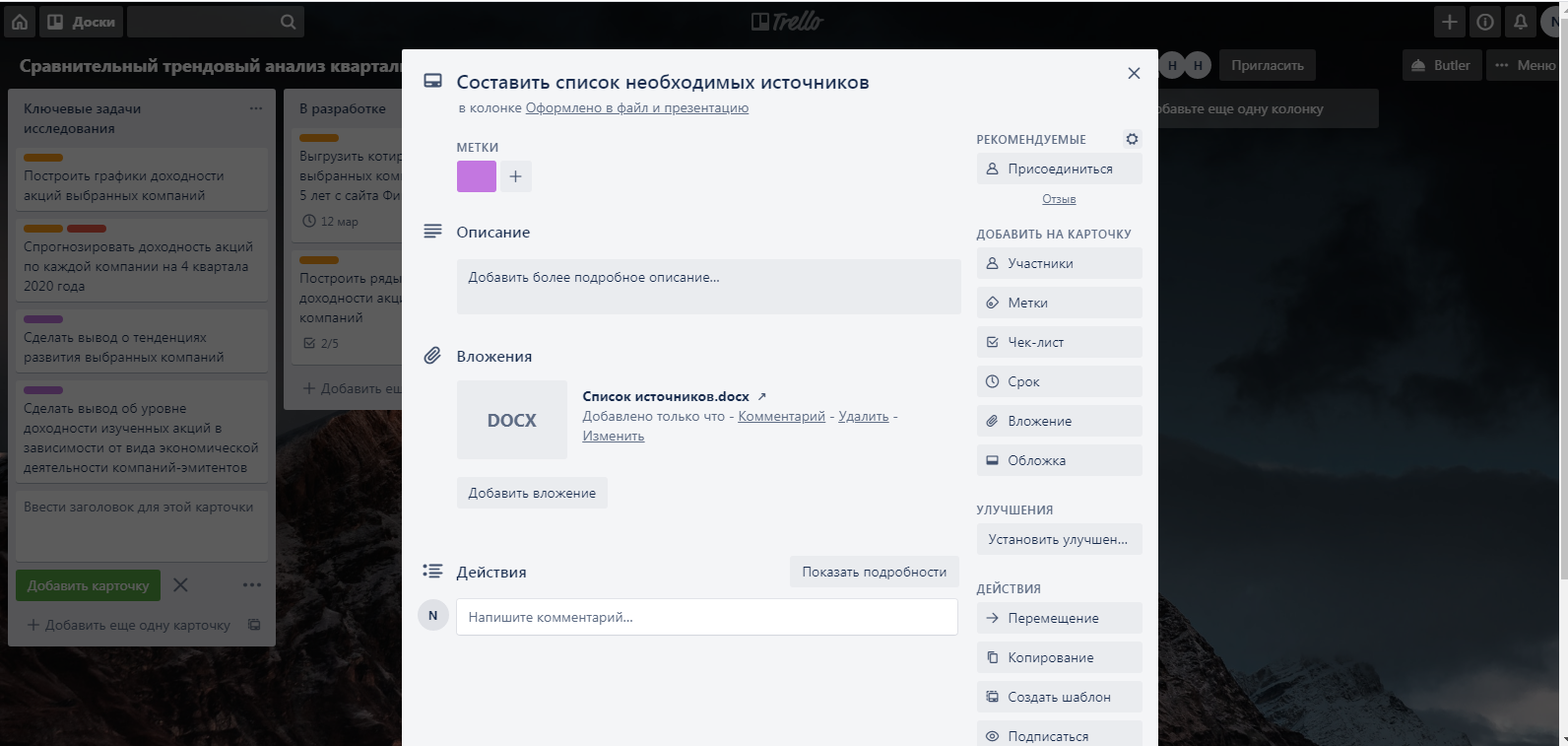 Возможность добавления вложений позволяет быстро делиться друг с другом текущими наработками. 
Преподаватель благодаря этому может проверять работу на каждом этапе.
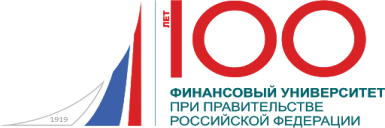 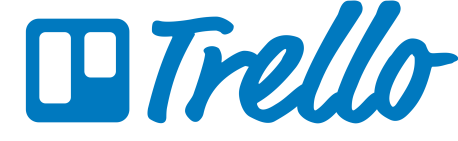 ИНСТРУКЦИЯ ПО ИСПОЛЬЗОВАНИЮ РЕСУРСА «TRELLO»